105學年度科技校院四年制及專科學校二年制
甄選入學•技優入學
辦理單位：技專校院招生委員會聯合會
1
說明內容
壹、學校基本資料維護系統
貳、招生網頁、簡章發售方式及查詢系統
參、招生作業流程
一、甄選入學招生
二、技優保送及甄審入學招生
三、技優保送報名系統操作說明
肆、意見交流
2
壹、報名試務單位基本資料維護系統
人員如有異動請逕自系統更新
登入帳號為學校代碼加學制代碼
日間部1
進修學校2
夜間部3
實用技術學程(實用技能學程)4
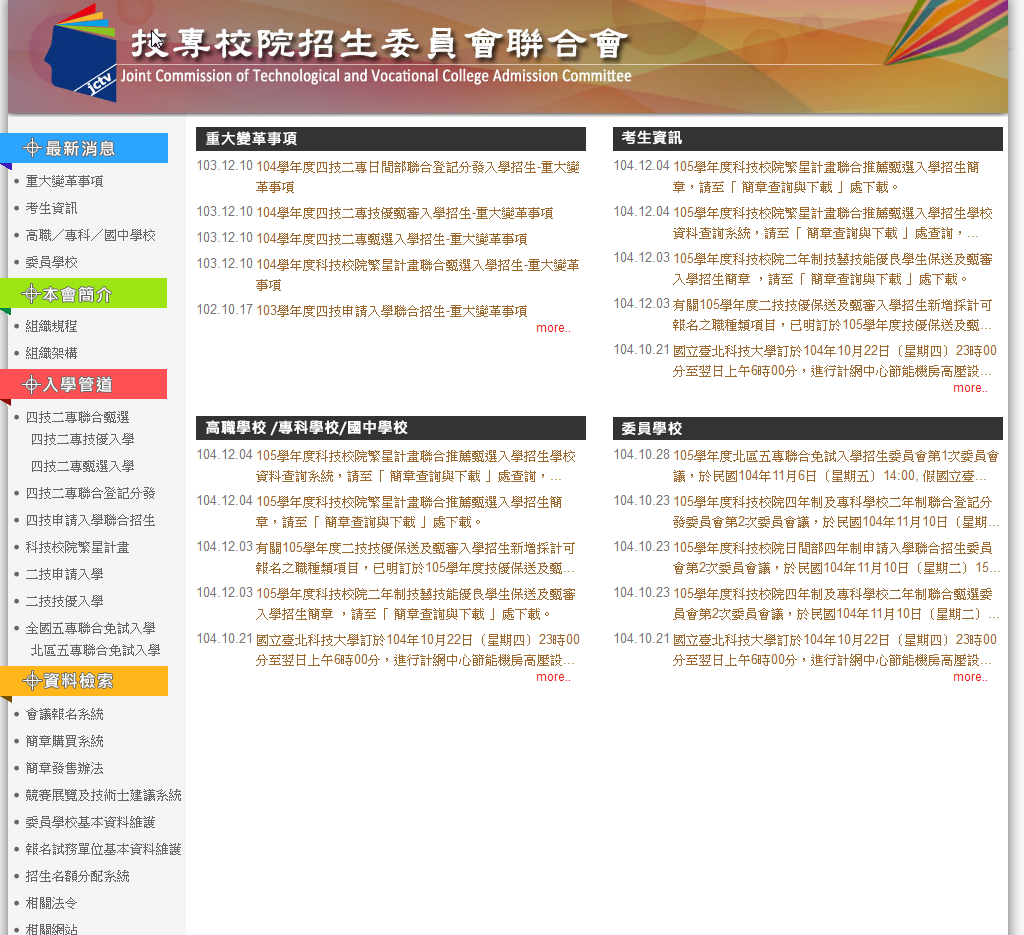 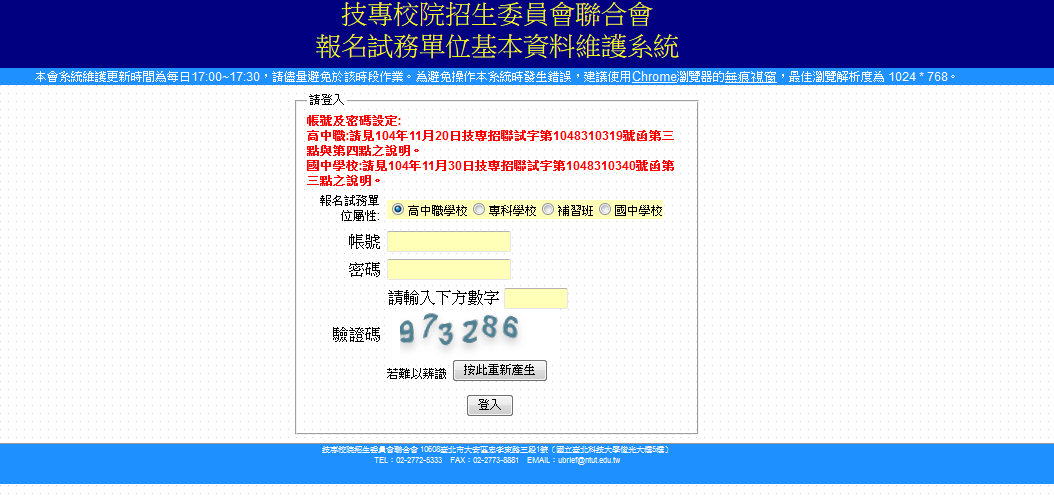 3
貳、招生網頁、簡章發售方式及查詢系統
一、網路訂購及現場購買：104.12.16起至報名截止日
4
貳、招生網頁、簡章發售方式及查詢系統
二、簡章種類及工本費
5
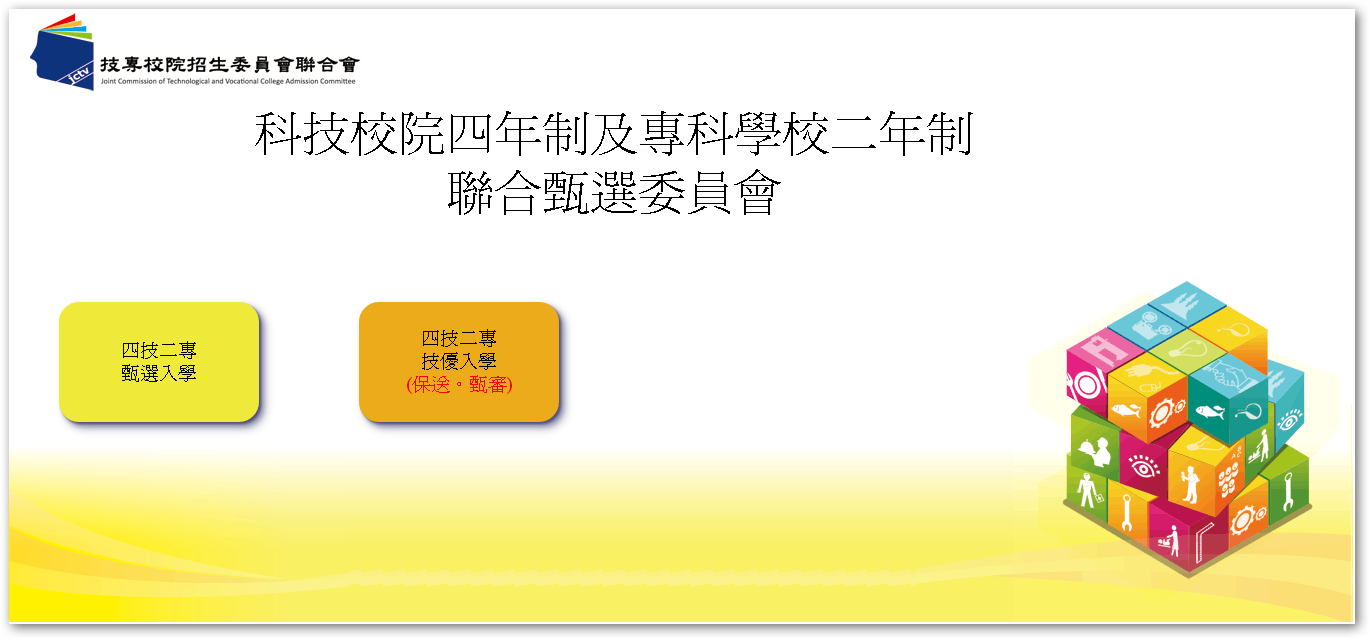 貳、招生網頁
甄選入學
技優入學(保送•甄審)
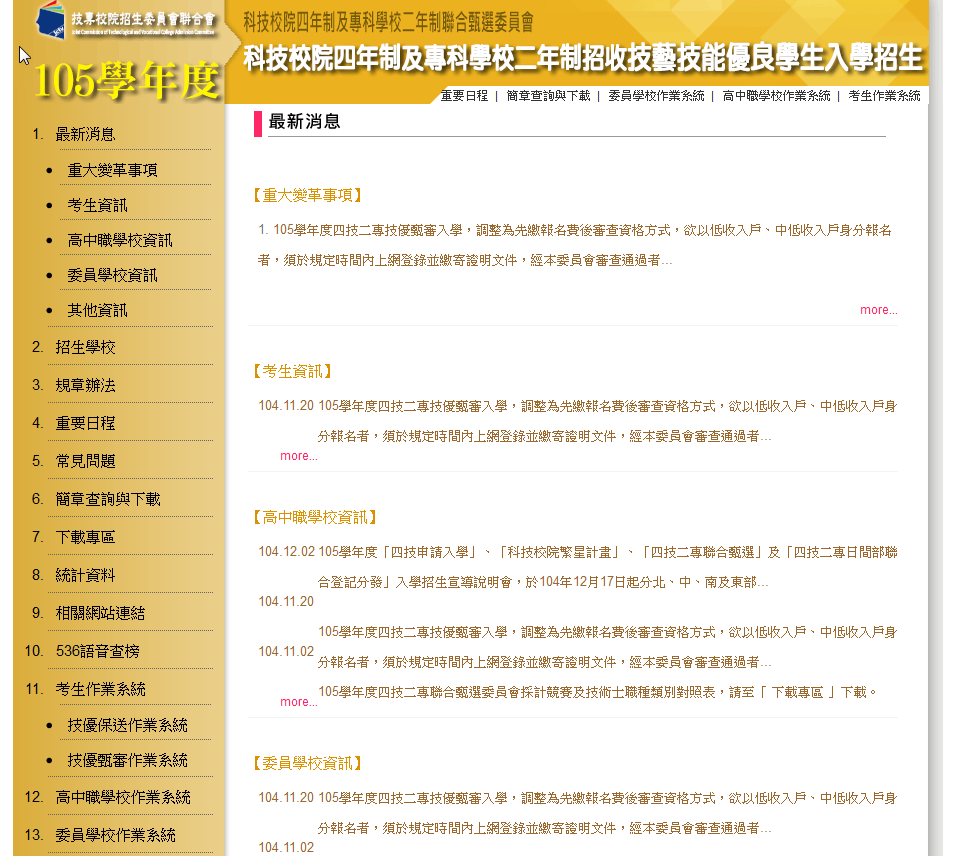 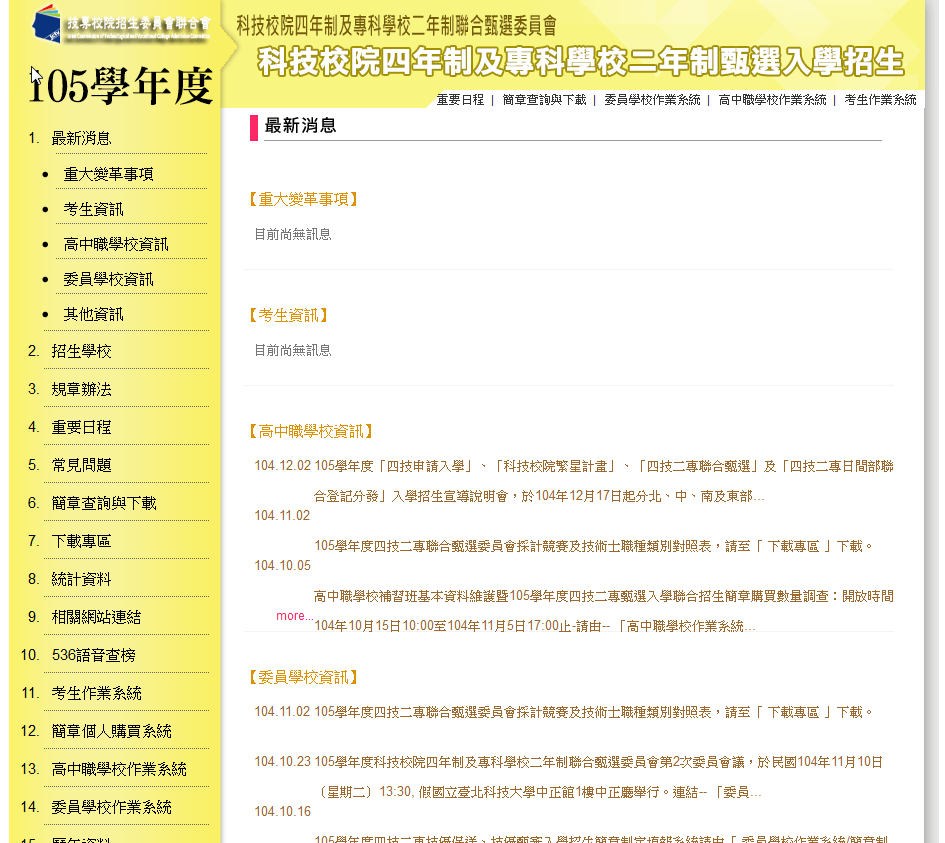 6
貳、招生簡章查詢系統-甄選入學
[列印]
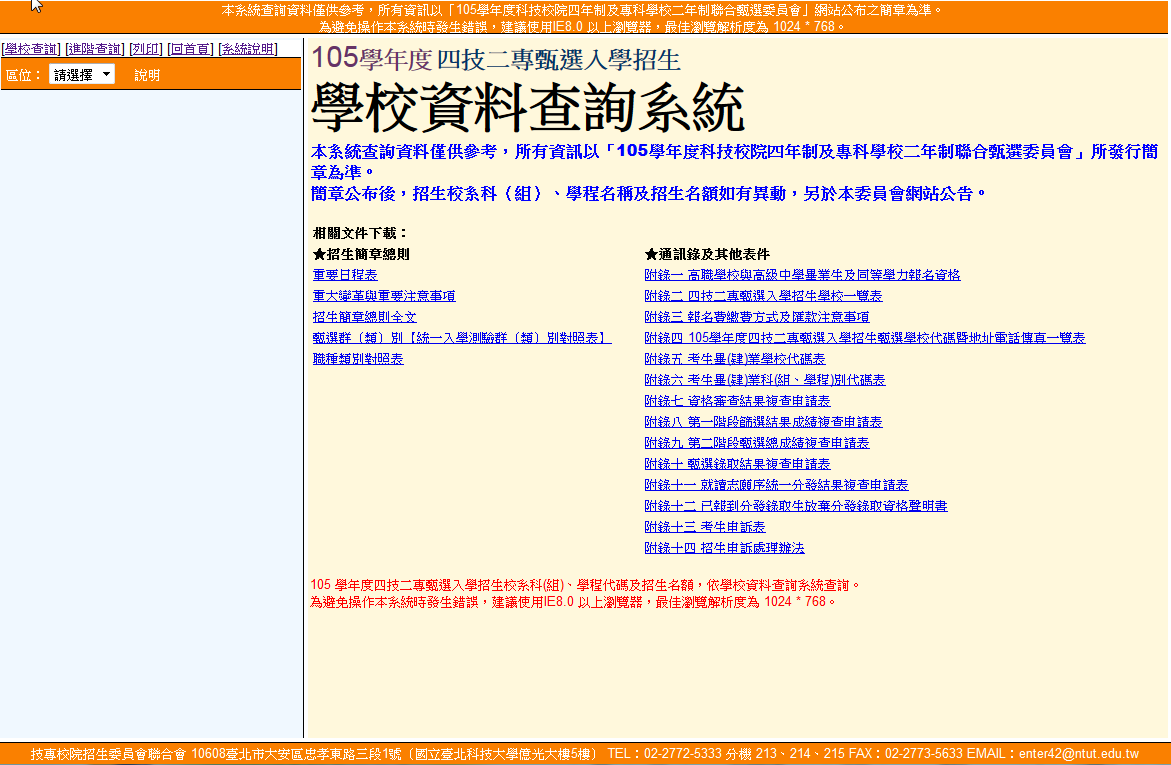 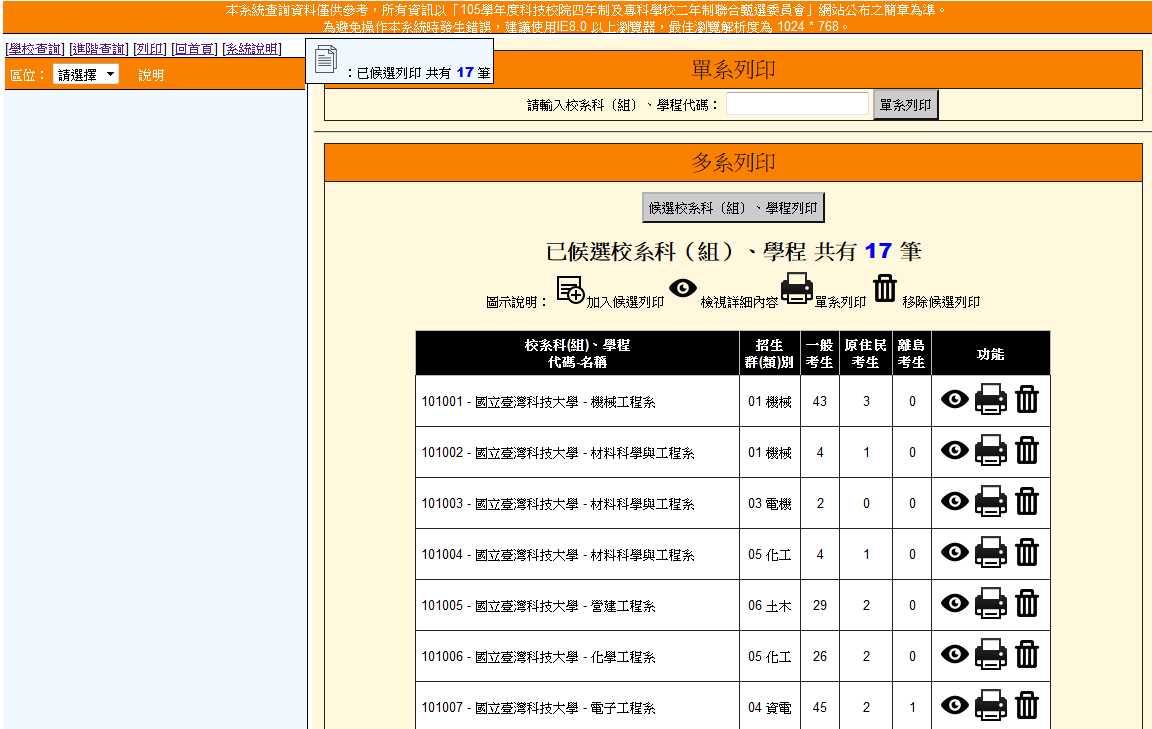 [進階查詢]
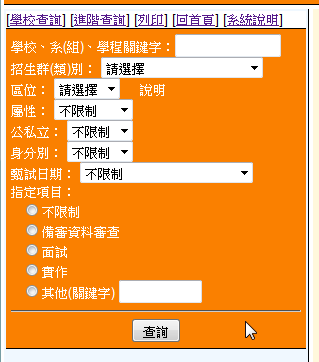 7
貳、招生簡章查詢系統-技優保送
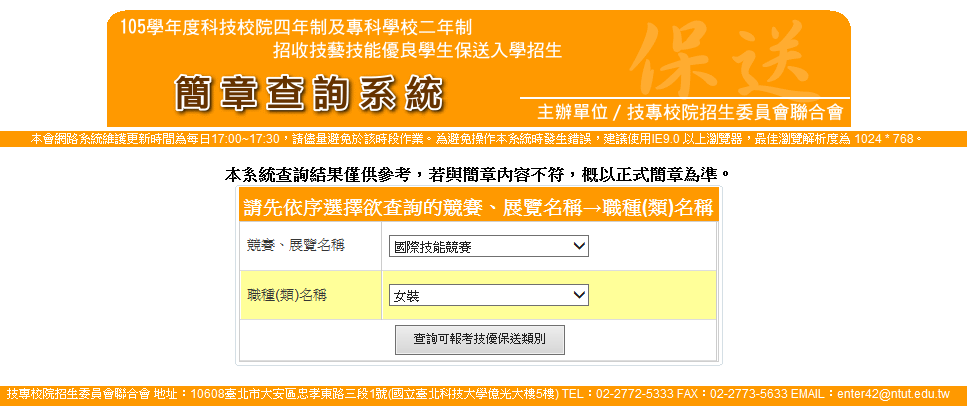 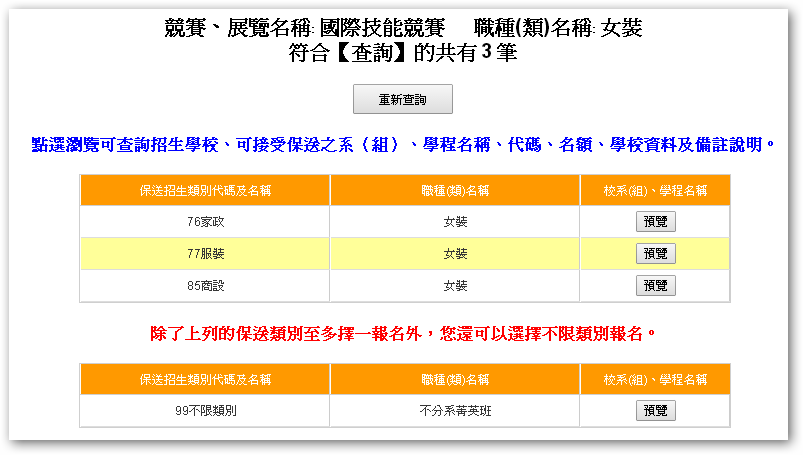 8
貳、招生簡章查詢系統-技優甄審
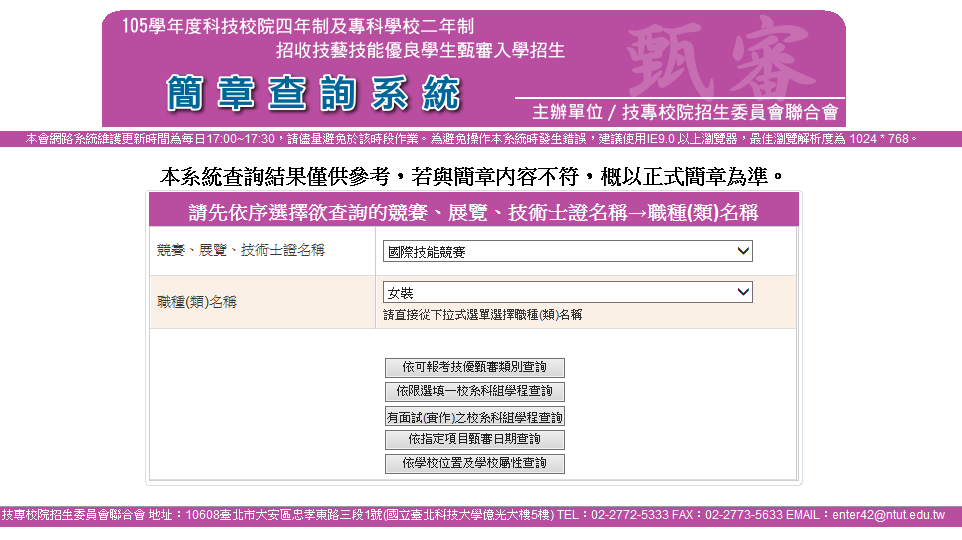 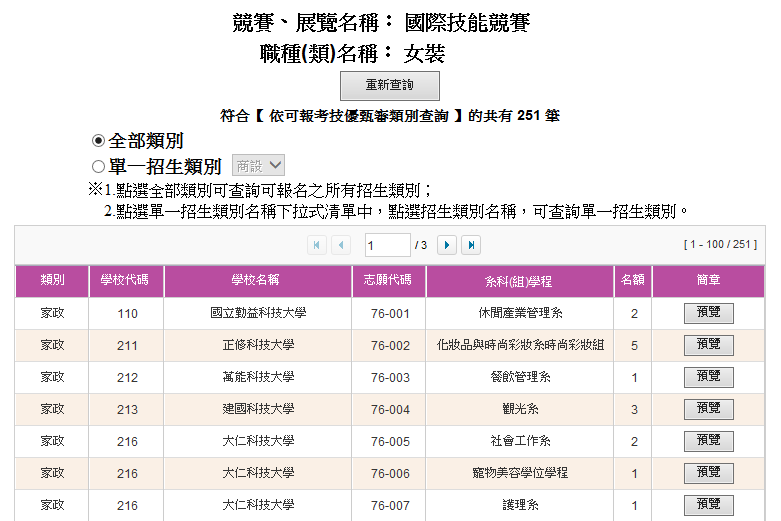 9
參、招生作業流程
10
一、甄選入學招生-變革事項
105學年度第一階段統一入學測驗成績篩選取消檢定篩選，僅辦理倍率篩選
106學年度起試辦四技二專甄選入學招生第二階段書面審查資料網路上傳
11
一、甄選入學招生-重要日程
12
一、甄選入學招生-資格條件
資    格
考    試
原住民考生之資格認定依「原住民身分法」之相關規定辦理
離島考生身分依「離島地區學生保送高級中等以上學校辦法」之相關規定非應屆畢業生不得以離島考生身分報名
同時符合原住民考生及離島考生身分者，僅能就其中一種特種身分報名參加甄選入學招生
報名四技二專統一入學測驗(104.12.17-104.12.28止)	
參加四技二專統一入學測驗考試(105.4.30-105.5.1止)
13
一、甄選入學招生-資格條件
綜合高中生之專門學程科目認定
1.專門學程科目：全部採計
2.其他科目可採計者如下：
(1)工程與管理類：基礎物理及物理(含實驗)、基礎化學及化學(含實驗)
(2)外語群英語類：英文、英文會話
(3)化工群、農業群、食品群：基礎生物及生物(含實驗)、基礎化學及化學(含實驗)
(4)衛生與護理類：基礎生物及生物(含實驗)、基礎化學及化學(含實驗)、健康與護理
(5)家政群之幼保類及生活應用類：家政
計算機概論可列入任一群(類)之專門學程科目
14
一、甄選入學招生-資格審查作業
考生報名資格及身分登錄(105.4.20 10:00-105.5.5 17:00)
作業重點：
考生報名資格及個人基本資料、身分、在校成績、綜合高中生專門學程科目名稱及學分核對
低收入戶或中低收入戶考生：報名統測時未登錄列冊者，須繳交低收入戶或中低收入戶證明文件
原住民考生：登錄原住民考生身分(不須繳交證明文件)
應屆畢業生統一由就讀學校辦理審查
非應屆畢業生或同等學力一律由本委員會辦理審查
確定送出後，將審查所需證明文件於105.5.5前以限時掛號或快遞寄交本委員會
資格審查結果公告(105.5.17 10:00)
審查結果於本委員會網站公告
15
一、甄選入學招生-統測成績查詢
105.5.23四技二專統一入學測驗寄發成績單
105學年度起統一入學測驗成績單增列各科目原始級分
成績轉級分範例
級分：從參加統一入學測驗全體考生，取各科目考生最高分進行級分轉換
最高原始得分為96分，則每1級距為6.40分(=96/15)
一考生國文80分，經換算為13級分
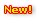 16
一、甄選入學招生-第一階段報名
第一階段報名(105.5.18 10:00-105.5.26 17:00)
可於資格審查確定送出後開始作業
考生於其可報名之甄選群(類)別中至多申請3個校系科(組)、學程報名參加
  【包含統一入學測驗單群(類)或跨群(類)之群(類)別】
各校得限制考生僅能報名該校1個系科(組)、學程
繳交第一階段報名費500元低收入戶考生免繳中低收入戶考生減免30%，第一階段報名費350元
完成報名作業後由本委員會系統產生通行碼
應屆畢業生應參加學校集體報名，若因故不及辦理者，可採個別報名程序自行報名(集體及個別方式重複報名，概以學校集體報名所登錄之資料為準，不予退費)
第一階段報名費請於105.5.26 24:00前完成匯款
17
一、甄選入學招生-通行碼使用
務請輔導考生妥善保存通行碼
協助加強考生基本資料維護
第二階段報名、總成績公告、正(備)取生名單、登記就讀志願序皆需使用通行碼
通行碼遺失時，須依通行碼遺失補發規定，填妥補發申請表並黏妥身分證明文件影本後，傳真至本委員會提出申請，補發以1次為限，經完成身分查驗之考生，由系統配發至考生留存本委員會之手機號碼
18
一、甄選入學招生-第一階段報名
第一階段報名(105.5.23 10:00-105.5.27 17:00)
  個別報名作業流程
登入系統
並確定送出
選填校系科組學程
系統產生通行碼
繳交報名費
系統產生各項報表及「完成甄選入學申請校系科(組)、學程確認單」
5/26 24:00前
5/27 
17:00前
19
一、甄選入學招生-統測成績複查成績異動
因申請統一入學測驗成績複查而獲級分異動之考生，得申請變更第一階段報名校系科(組)、學程(105.5.30 10:00-105.5.30 17:00)
對象：僅限已完成本招生第一階段報名之考生，因申請統一入學測驗成績複查並獲級分異動，而欲變更第一階段報名校系科(組)、學程者
申請時間：105.5.30 10:00~17:00止
申請方式：請至本委員會網站「下載專區」，下載「第一階段報名校系科(組)、學程變更申請表」，填妥相關資料，傳真至本委員會
申請說明：
依據申請表辦理更正，原報名之校系科(組)、學程作廢無效
變更申請僅限一次
考生須於105.5.30  18:00前回傳「完成甄選入學申請校系科(組)、學程確認單」
20
一、甄選入學招生-第一階段篩選
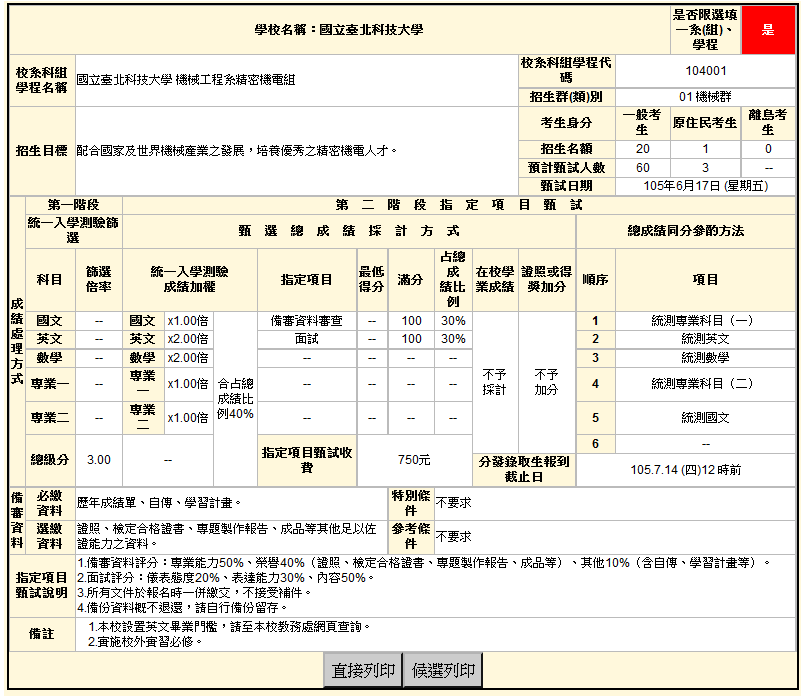 21
一、甄選入學招生-第一階段篩選
第一階段統測成績篩選
某校系科組之招生名額為10人，各科篩選倍率：國文5、英文6、數學5、專業一3及專業二3
篩選過程：先依英文成績級分篩選出前60人(6×10人)，再以該60人之國文與數學成績級分加總後篩選出前50人(5×10人)，再以該50人之專業一與專業二成績級分加總後篩選出前30人(3×10人)，此30人即為「預計甄試人數」
22
一、甄選入學招生-第一階段篩選
第一階段統測成績篩選名單剔除【已於下列招生錄取(報到)者】
105學年度科技校院四年制及專科學校二年制招收技藝技能優良學生保送入學錄取報到
105學年度科技校院繁星計畫聯合推薦甄選入學錄取報到
105學年度大學繁星推薦入學招生錄取
105學年度大學個人申請入學招生錄取且未於規定期限內聲明放棄入學資格
105學年度科技校院日間部四年制申請入學錄取報到
其他(大學)招生管道錄取並報到之考生，未於各該管道規定期限內聲明放棄入學資格、錄取資格或報到後放棄者，不得再報名本招生
本委員會將以各招生管道主辦單位函告本委員會之報到或入學名單辦理查核
23
一、甄選入學招生-第一階段篩選結果公告
第一階段篩選結果公告(105.5.31 10:00)
本委員會網站提供考生查詢、高中職「集體報名」學校名單下載
簡訊預約時間：105.5.28 10:00-105.5.31 10:00
語音查榜時間：105.5.31 10:00起
語音查榜：0911-536-536
中華電信手機門號直撥536
公告通過篩選之考生名單，通過篩選之考生即具備第二階段報名資格
24
一、甄選入學招生-第二階段報名
第二階段報名(105.5.31 10:00-105.6.4 17:00)
考生繳交報名費及考生資料袋
勾選第二階段報名校系(組)、學程，以確認考生報名意願
報名費：一校單項500元，2項以上750元低收入戶考生免繳中低收入戶考生減免30%，單項350元，2項(含)以上525元
考生資料袋(須包含)：
(1)A20考生身分資料表、A21在校成績證明文件黏貼用紙、A22證照或得獎加分證明黏貼用紙
(2)備審資料
重要注意事項
(1)表A22黏貼方式：須選擇1張最有利之證照或得獎証明之影本，並依規定「黏貼於正面」指定位置
(2)備審資料不予退還
(3)檢附之資料內容不得偽造，或冒用他人資料，如經本委員會或甄選學校查覺者，取消本招生第二階段報名資格，情節重大者移送司法單位審理
25
一、甄選入學招生-第二階段報名
第二階段報名(105.5.31 10:00-105.6.4 17:00)
考生繳交報名費及考生資料袋
委員會
高中職學校
考生
大專校院
考生第二階段報名系統
集體報名
系統
第二階段甄試系統
(收件、繳費註記)
集體寄件
集體
繳費
大榮貨運
郵局
個別寄件及繳費
郵局
26
一、甄選入學招生-第二階段報名
第二階段報名(105.5.31 10:00-105.6.4 17:00)   集體報名
高職學校應屆畢業生一律由就讀學校辦理「集體報名」為原則，非應屆畢業生以「個別報名」方式辦理報名。
集體報名學校須於105.5.26前，登錄該校學生第二階段報名方式
應屆畢業生應依就讀學校規定時間及方式，完成第二階段校系(組)、學程選報。應屆畢業生於各校規定時間內向高職學校繳交『考生資料袋』
高職學校須於105.6.4 17:00前至本委員會網站勾選第二階段集體報名考生名單，並檢齊報名第二階段考生資料袋、考生報名資料、指定項目甄試費郵政劃撥單影本
本委員會委託「嘉里大榮貨運公司」，到校收取第二階段考生資料袋，運送至報名甄試學校，運送費由本委員會支付，減輕考生郵寄費用負擔
27
一、甄選入學招生-第二階段報名
第二階段報名(105.5.31 10:00-105.6.4 17:00) 個別報名
第二階段報名： 105.6.4 17:00前至本委員會網站系統登錄並確定送出
報名費繳交：考生自行繳交指定項目甄試費
『考生資料袋』繳寄：考生自行檢齊每一校系科(組)、學程「考生資料袋」分別裝袋，須於105.6.4前以快遞或限時掛號方式(郵戳為憑)，寄(送)至各甄選學校辦理報名，逾期恕不受理
未依規定期限繳寄之考生，視同放棄參加指定項目甄試之資格
28
一、甄選入學招生-第二階段指定項目甄試
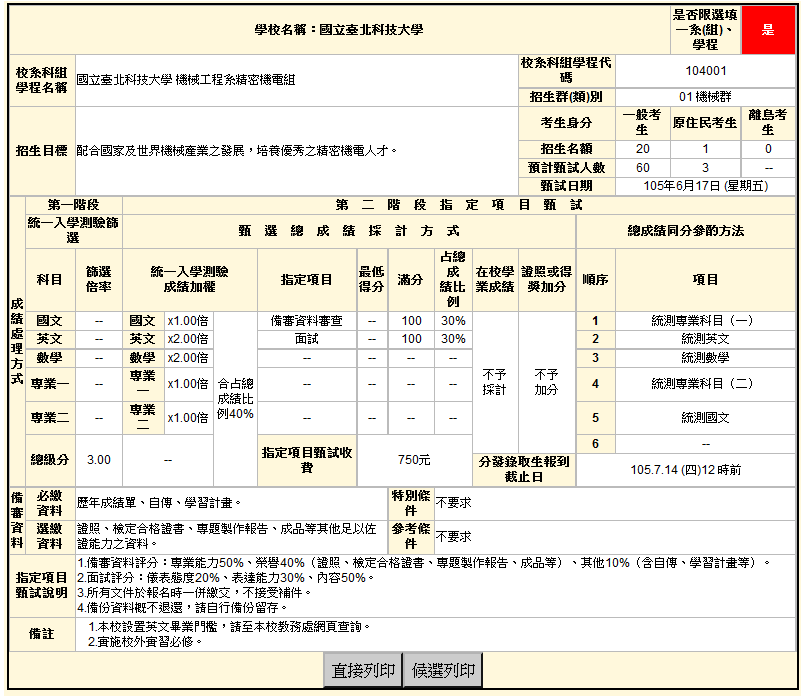 29
一、甄選入學招生-甄試日期統計
30
一、甄選入學招生-第二階段指定項目甄試
第二階段指定項目甄試 (由各甄選學校辦理)
公告第二階段指定項目甄試名單，郵寄甄試通知考生(105.6.8 10:00)
各四技二專學校辦理指定項目甄試 (105.6.10-105.6.26)
各校辦理時間載於簡章附錄之「指定項目甄試日期」欄，考生不得以參加指定項目之甄試日期相互衝突而要求更改
31
一、甄選入學招生-甄選總成績計算
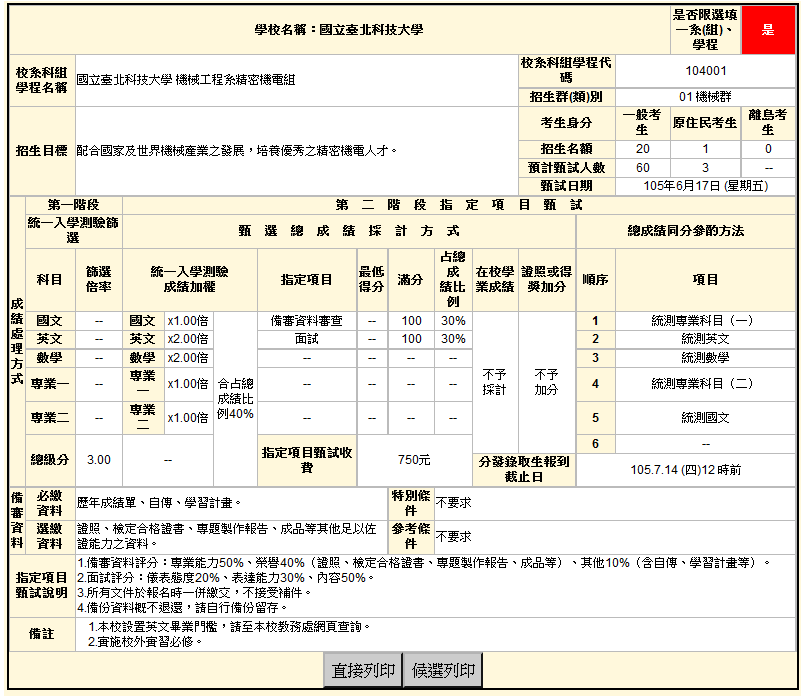 32
一、甄選入學招生-甄選總成績計算
甄選原始總分(滿分100分)
   甄選原始總分=(1)統測成績+(2)指定項目甄試成績+(3)在校學業成績
(1)統測成績：各考科加權後，依其合占總成績比例計算
(2)指定項目甄試成績：依校系科(組)、學程所訂採計之各指定項目以原得分(取至小數第2位，第3位四捨五入)，按其占總成績比例計算
(3)在校學業成績：統測成績(依各校系之加權)之平均級分轉換為個人加權值後再乘上學業成績，按其占總成績比例計算
甄選總成績=甄選原始總分*(1+證照或得獎加分比例)
(4)證照或得獎加分比例(簡章附錄內「證照或得獎加分」欄如為「依加分標準」則可加分)：丙級(+5%)、乙級(+15%)、甲級(+25%)，其它競賽依加分優待標準
證照或競賽得獎須有採計且符合報名群類別之職種(類)才能加分
33
一、甄選入學招生-在校學業成績
在校學業成績採計範例說明：
在校學業成績=5學期學業平均成績＊統測成績個人加權值
「個人加權值」：某乙統測各科級分為國文12、英文11、數學10、專業一12、專業二12
該生報名某校系其各考科之加權分別為2、2、2、1、1，則平均級分為(12*2+11*2+10*2+12*1+12*1)÷8=11.25級分
查個人加權值對照表得「個人加權值」為0.8，若其5學期學業平均成績為85.50，則在校學業成績為85.50*0.8=68.4
34
一、甄選入學招生-證照或得獎加分
35
一、甄選入學招生-證照或得獎加分
36
一、甄選入學招生
甄選總成績公告(105.6.28 10:00)
本委員會網站提供考生個人查詢及高中職學校下載
各校寄發甄選總成績單通知考生
甄選正備取生名單公告(105.6.30 10:00)
各校網站公告並寄發甄選結果，本委員會網站提供考生個人查詢及高中職學校下載(各甄選學校不另寄錄取名單給高中職學校)
登記就讀志願序 (105.7.4 17:00前完成)
考生應於105年6月30日10:00至105年7月4日17:00止至本委員會網站登記就讀志願序
凡未依規定期間及方式登記就讀志願序者，一律不予分發，視同放棄錄取資格
37
一、甄選入學招生
就讀志願序統一分發原則
就讀志願序統一分發依各校系科(組)、學程一般考生、原住民考生及離島考生招生名額、錄取生(含正取生、備取生)名次及考生登記就讀志願序進行分發作業，先辦理正取生分發，如遇有缺額時，始進行備取生遞補分發
原住民考生(或離島考生)如同獲同一校系科(組)之一般考生名額及原住民生名額(離島考生)分發機會時，以一般考生名額優先分發
38
一、甄選入學招生
就讀志願序統一分發放榜(105.7.7 10:00)
經分發錄取後始可取得入學資格
就讀志願序統一分發結果公告於本委員會網站，本委員會不另行寄發書面通知
分發結果由各甄選學校寄發報到通知單
查榜方式
簡訊預約時間：105.7.5 10:00-105.7.7 10:00
語音查榜時間：105.7.7 10:00起
語音查榜：0911-536-536
中華電信手機門號直撥536
39
一、甄選入學招生-分發錄取生報到截止日
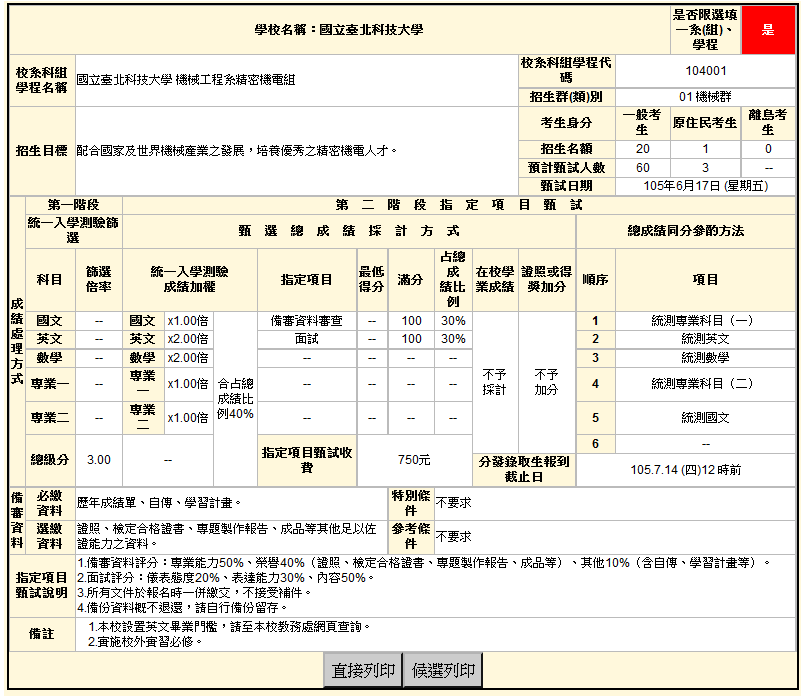 40
一、甄選入學招生
報到(105.7.14 12:00前完成)
各甄選學校報到規定時間，請參閱簡章附錄「各校系科(組)、學程甄選辦法」之「分發錄取生報到截止日」
依各四技二專學校指定之報到時間及方式(不得為電話方式)辦理報到手續，否則視為放棄
甄選入學及技優甄審入學同時分發錄取者，僅能擇一報到
報到後又要放棄，須在各校報到規定時間內前，填妥「已報到分發錄取生放棄分發錄取資格聲明書」，傳真給各四技二專學校辦理放棄，逾期不予受理，未完成放棄手續者不得再報名其他招生管道，否則取消錄取及報到資格
本委員會網站於105.7.14 17:00起提供高中職學校下載報到名單
41
二、技優保送及甄審入學招生
42
技優甄審入學招生作業流程
志願序分發放榜
報到
資格審查
繳交報名費及
網路報名
指定項目甄審
登記就讀志願序
變革事項
105學年度四技二專技優甄審入學，調整為先繳報名費後審查資格方式，欲以低收入戶、中低收入戶身分報名者，須於規定時間內上網登錄並繳寄證明文件，經本委員會審查通過者，始享有報名費與指定項目甄審費優待；未於規定時間內登錄身分或身分審查未通過者，均以一般生身分繳費。
全國高級中等學校技藝競賽新增「汽車噴漆」與「家具木工」職種 ，可報名之招生類別請參閱招生簡章。
全國技能檢定開辦「太陽光電設置」職類，可報名之招生類別請參閱招生簡章。
作業流程
繳費身分審查
43
技優甄審入學招生作業流程
44
繳費身分審查
技優甄審入學招生作業流程
志願序分發放榜
報到
資格審查
繳交報名費及
網路報名
指定項目甄審
登記就讀志願序
繳費身分審查
首次進入系統須自行設定通行碼
登錄低收入戶，或低收入戶身分資格資料、繳寄相關文件(至本委員會審查)
未於規定時間內登錄身分或身分審查未通過者，均以一般生身分繳費
本項審查結果僅與考生之報名費與指定項目甄審費優待身分有關
45
繳費身分審查
技優甄審入學招生作業流程
志願序分發放榜
報到
資格審查
繳交報名費及
網路報名
指定項目甄審
登記就讀志願序
繳交報名費及資格審查
首次進入系統須自行設定通行碼
繳交報名費(200元)，依系統產生帳號，至金融機構繳交，不可合併繳費！                   ※ 105.5.9 24:00前
※經本委員會審核通過之低收入戶考生免繳報名費
※經本委員會審核通過之中低收入戶生考生報名費減免30%(140元)
依據「中等以上學校技藝技能優良學生甄審及保送入學辦法」，自103學年度起免附在學學業平均成績證明書
登錄資格資料、繳寄相關文件(至本委員會審查)
優待加分比例依競賽項目名稱及其優待加分標準處理
全國性各項技藝技能競賽依簡章規定辦理(均正面表列)
其他國際性特殊技藝技能競賽，召開技術會議審查
46
技優甄審入學招生作業流程
技優甄審競賽優勝名次或證照等級優待加分標準表
47
技優甄審入學招生作業流程
技優甄審競賽優勝名次或證照等級優待加分標準表
48
技優甄審入學招生作業流程
資格：凡高級中等學校畢(結)業生或具同等學力之學生且獲得下列競賽或證照之一者
49
繳費身分審查
技優甄審入學招生作業流程
志願序分發放榜
報到
資格審查
繳交報名費及
網路報名
指定項目甄審
登記就讀志願序
網路報名
通過資格審查考生，須完成下列步驟方完成報名
上網選填校系(科)組學程志願並完成「確定送出」
        ※105.5.24  17:00前
(2)繳交各校指定項目甄審費及繳寄資料(至甄審學校) 費用：1項500元、2項以上750元    ※105.5.25(郵戳為憑)※低收入戶考生免繳報名費※中低收入戶生考生1項350元、2項以上525元
50
繳費身分審查
技優甄審入學招生作業流程
志願序分發放榜
報到
資格審查
繳交報名費及
網路報名
指定項目甄審
登記就讀志願序
考生至多報名5個校系科組、學程
有採計競賽職種(類)之招生類別內所有系科組學程皆可報名
例如：
某生獲得全國技能競賽「冷凍空調」職類第2名，因全國技能競賽之「10機械」、「20電機」、「21冷凍」 、 「25電子」 、 「55工程」及「56管理」等招生類別皆有採計此職類，因此只要以這幾類招生的系科(組)、學程，該生皆能申請
各甄審學校得限制考生僅能選擇該校1個系科組、學程報名
考生報名的所有學校之系科(組)、學程皆必須寄繳資料：
1. 該校系科(組)、學程要求繳交之資料(書面)
2. 指定項目甄審費匯款證明(劃撥收據)影本
51
繳費身分審查
技優甄審入學招生作業流程
志願序分發放榜
報到
資格審查
繳交報名費及
網路報名
指定項目甄審
登記就讀志願序
指定項目甄審
由各校評定(不得為筆試)
甄審總成績計算：指定項目甄審成績×(1+優待加分比例)
甄審結果公告
甄審結果由各校公告
各校系科(組)學程得列正備取生或不足額錄取(此時尚未取得入學資格)
考生登記就讀志願序後，經本委員會統一分發錄取，才取得報到及入學資格
52
繳費身分審查
技優甄審入學招生作業流程
志願序分發放榜
報到
資格審查
繳交報名費及
網路報名
指定項目甄審
登記就讀志願序
登記就讀志願序
對象：技優甄審各校正取生及備取生
僅正取(或備取)1個校系者亦須上網登記志願序(105.6.22 10:00-105.6.24 17:00)
凡於規定時間內未上網登記志願序或雖有上網登記志願序但僅暫存未確定送出者，以未登記論，即喪失網路登記資格與分發機會
53
繳費身分審查
技優甄審入學招生作業流程
志願序分發放榜
報到
資格審查
繳交報名費及
網路報名
指定項目甄審
登記就讀志願序
就讀志願序統一分發原則
1.本委員會依考生登記之就讀志願序進行統一分發
2.正取校系科(組)、學程志願序於備取校系科(組)、學程之前，則取其正取校系科(組)、學程最優先志願分發
3.備取校系科(組)、學程志願序於正取校系科(組)、學程之前者，當該備取校系科(組)、學程之正取生分發後尚有缺額時，即進行遞補分發；該校系科(組)、學程分發人數達招生名額，則不予分發至該校系科(組)、學程
4.遇備取名次相同致分發結果超過原招生名額時，則一併以增額方式分發至該校系科(組)、學程
5.獲分發之錄取生(經志願序分發錄取生)即取得分發後之校系科(組)、學程之入學資格
54
繳費身分審查
技優甄審入學招生作業流程
志願序分發放榜
報到
資格審查
繳交報名費及
網路報名
指定項目甄審
登記就讀志願序
就讀志願序分發結果公告
本委員會網站提供考生查詢、高中職學校查詢
語音查榜：0911-536-536
中華電信手機門號直撥536
簡訊預約時間：105.6.22 00:00-105.6.29 10:00
語音查榜時間：105.6.29 10:00起
55
技優保送入學招生作業流程
56
技優保送入學招生作業流程
報名
資格審查
繳交報名費
成績排名
網路登記志願
分發放榜
網路報名
一律採網路報名
符合資格考生，除可選擇「不限類別」報名外，其他招生類別至多選擇1個招生類別報名(各競賽職種類對應可報名之招生類別，請參閱簡章對照表)
例如某生為全國技能競賽「冷凍空調」第2名，可選擇以下之招生類別報名：
(1)同時報名2個類別：「不限類別」+「1個保送類別」(10機械、20電機、21冷凍、25電子、55工程及56管理擇一)
(2)僅報名「1個保送類別」(10機械、20電機、21冷凍、25電子、55工程及56管理擇一。放棄不分系菁英班志願)
(3)僅報名「不限類別」(免報名費。登記志願時僅限填不分系菁英班4志願—臺科大、雲科大、北科大、高應大不分系菁英班)
57
技優保送入學招生作業流程
報名
資格審查
繳交報名費
成績排名
網路登記志願
分發放榜
資格審查
高中職畢結業生或具同等學力考生
符合保送競賽資格
成績排名
不採計統測成績，按各類別依右表獲獎等第排名，如獲獎等第相同時，則以該職種(類)競賽參加人數為參酌順序
58
技優保送入學招生作業流程
報名
資格審查
繳交報名費
成績排名
網路登記志願
分發放榜
資格審查結果公告
(105.1.13 10:00)
本委員會網站提供資格審查結果、成績排名及低收入戶或中低收入戶審查結果查詢(依考生報名類別提供保送類別及不限類別排名)
繳交報名費
(105.1.13  10:00-105.1.15  24:00)
符合資格考生須於105.1.13  10：00起，至本委員會網站「繳款單列印及繳款帳號查詢系統」查詢繳款帳號及繳款金額
此繳款帳號每人皆不同，切勿以他人繳款帳號繳費或與他人合併繳費
報名費新臺幣200元，須在105.1.15  24:00完成繳費，繳費成功才可參加網路登記志願
審查通過低收入戶考生或僅報名不限類別考生免繳報名費，中低收入戶考生可減免30%，繳交新臺幣140元報名費
59
技優保送入學招生作業流程
報名
資格審查
繳交報名費
成績排名
網路登記志願
分發放榜
網路登記志願
(105.1.18  10:00-105.1.20  17:00)
網址：http://enter42.jctv.ntut.edu.tw 
考生至多選填50個志願(含「不限類別」志願)
規定時間內未上網登記志願或雖有上網登記志願但僅暫存未確定送出者，以未選填論，喪失登記資格與分發機會
完成志願登記「確定送出」後，列印「登記志願表」
60
技優保送入學招生作業流程
報名
資格審查
繳交報名費
成績排名
網路登記志願
分發放榜
分發放榜
105.1.26 10:00
本委員會網站公告錄取名單 
考生依其所錄取的四技二專學校所寄發之報到通知所規定報到時間及方式辦理報到
分發錄取生報到後，即不得再行參加本學年度繁星計畫聯合推薦甄選入學、四技申請入學聯合招生、四技二專技優甄審入學、甄選入學、聯合登記分發入學(含日間部及進修部)、各四技二專學校及大學校院之招生，違者取消保送錄取及入學資格
錄取考生無論已否註冊入學，均不得再以同一證件或競賽、展覽獎項參加次一學年度及其以後之四技二專學校及大學院校相關學系技優入學，違者取消其報名及錄取入學資格
例如：本學年度某生錄取保送，但放棄報到；則可持同一證件報名105學年度技優甄審入學。但不管本學年度技優甄審是否錄取，均不可持同一證件報名下一學年度及其以後的技優保送及甄審入學招生。
61
技優保送入學系統練習版
系統練習版開放時間
104.12.14 10:00起-
104.12.28 17:00止
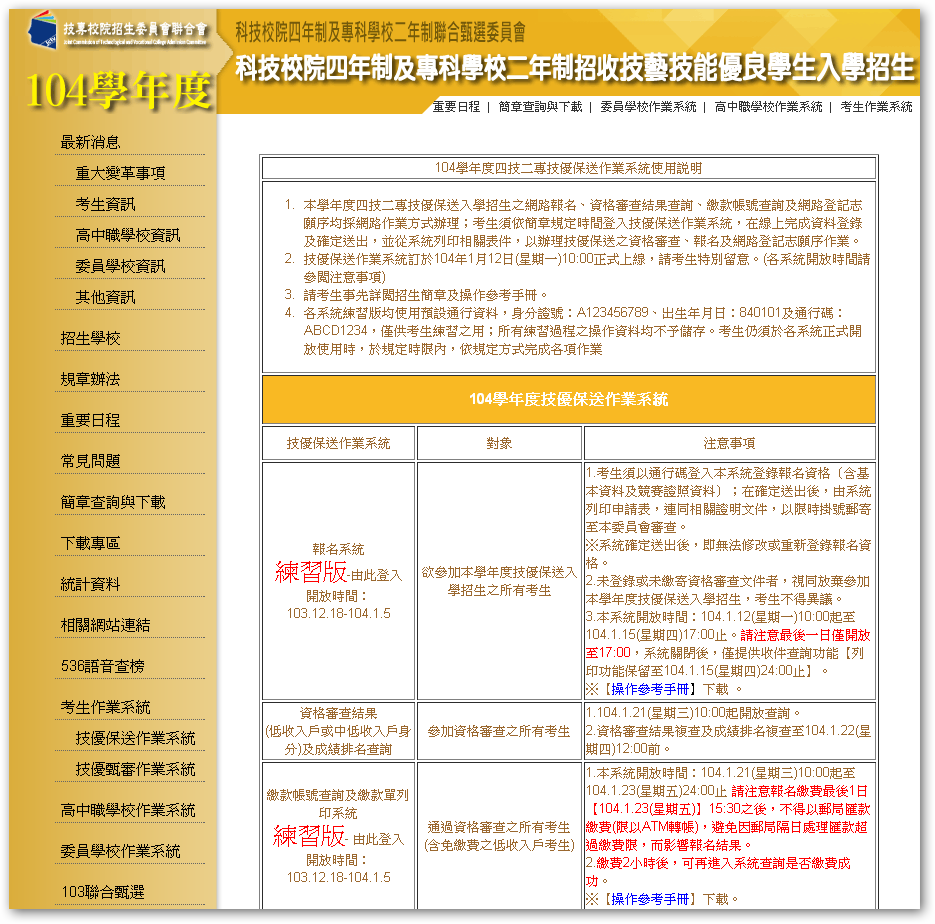 技優保送作業系統
62
三、技優保送報名系統操作說明
63
技優保送報名系統操作說明
技優保送作業流程
個別報名
資格審查結果及成績排名查詢
繳交報名費
網路登記志願
分發放榜
向錄取學校報到
105.1.4-
105.1.7
105.1.13
105.1.13-
105.1.15
105.1.18-
105.1.20
105.1.26
105.2.1
 17:00前
64
技優保送報名系統操作說明
技優保送報名系統首次登入-登入畫面
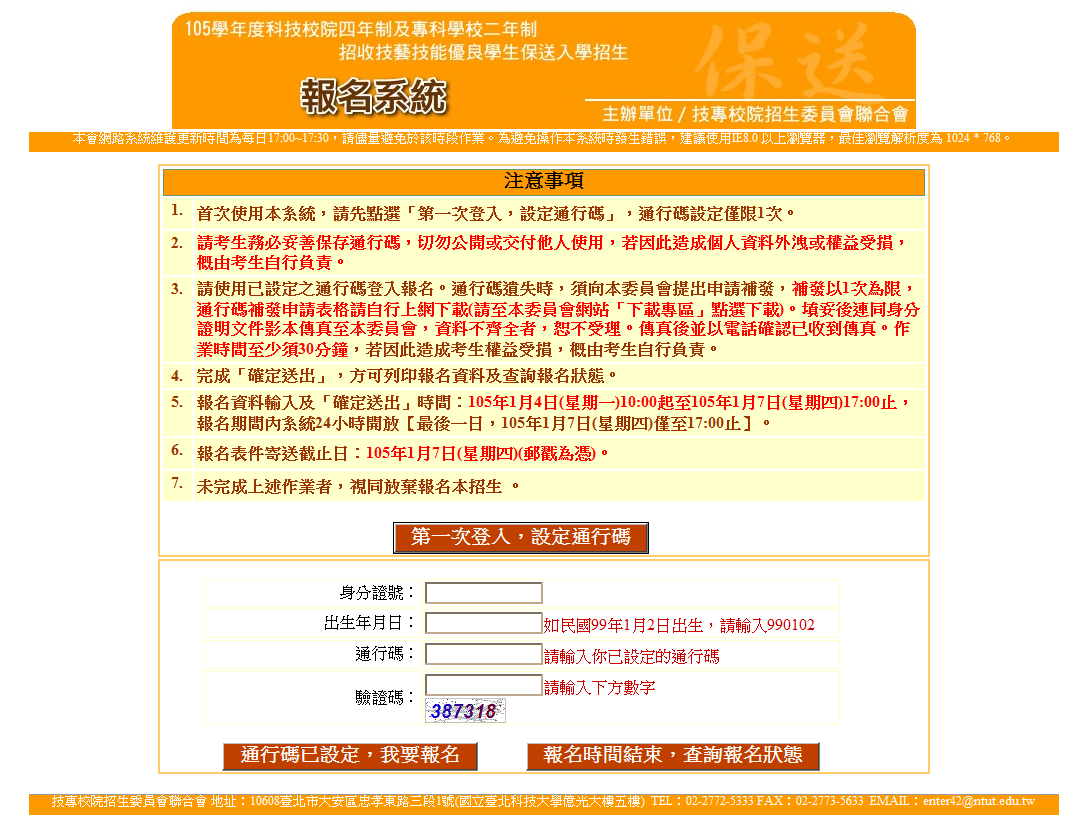 65
技優保送報名系統操作說明
技優保送報名系統首次登入-隱私權保護政策聲明
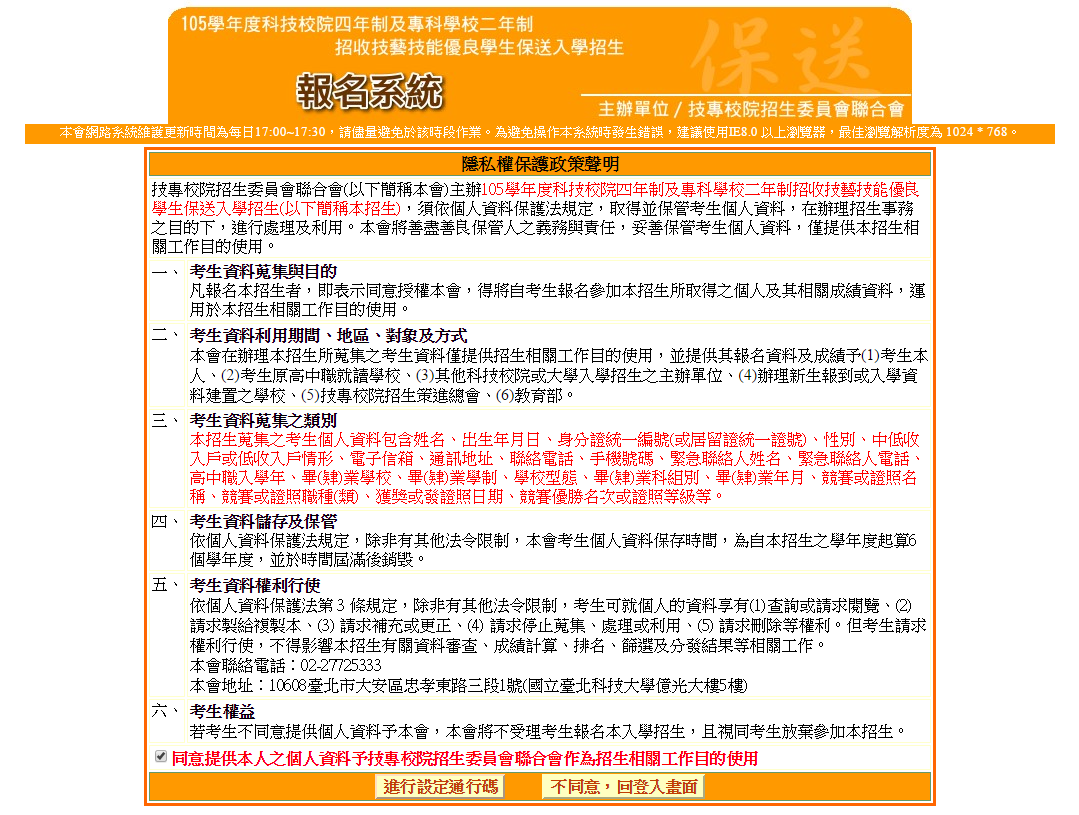 66
技優保送報名系統操作說明
技優保送報名系統首次登入-設定通行碼
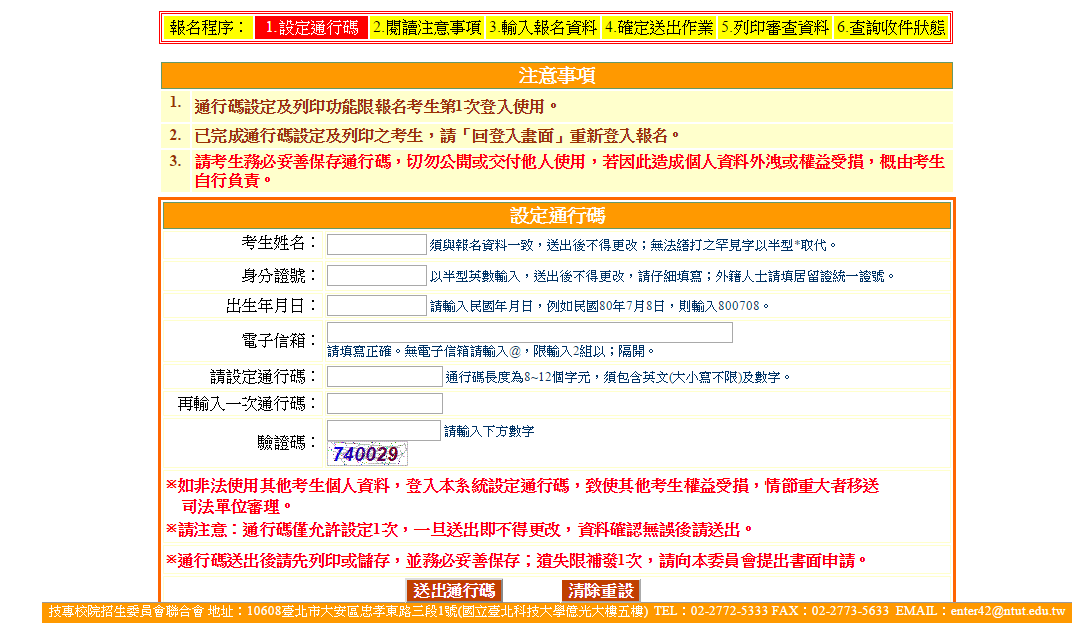 67
技優保送報名系統操作說明
技優保送報名系統首次登入-通行碼設定成功
列印通行碼留存
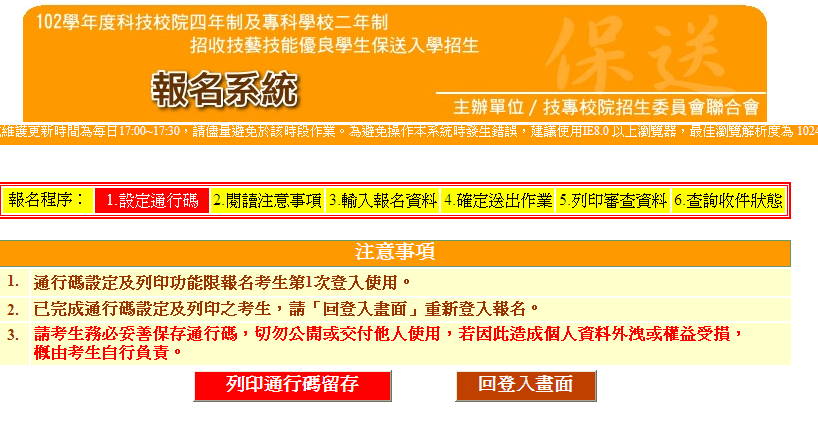 68
技優保送報名系統操作說明
技優保送報名系統-登入畫面
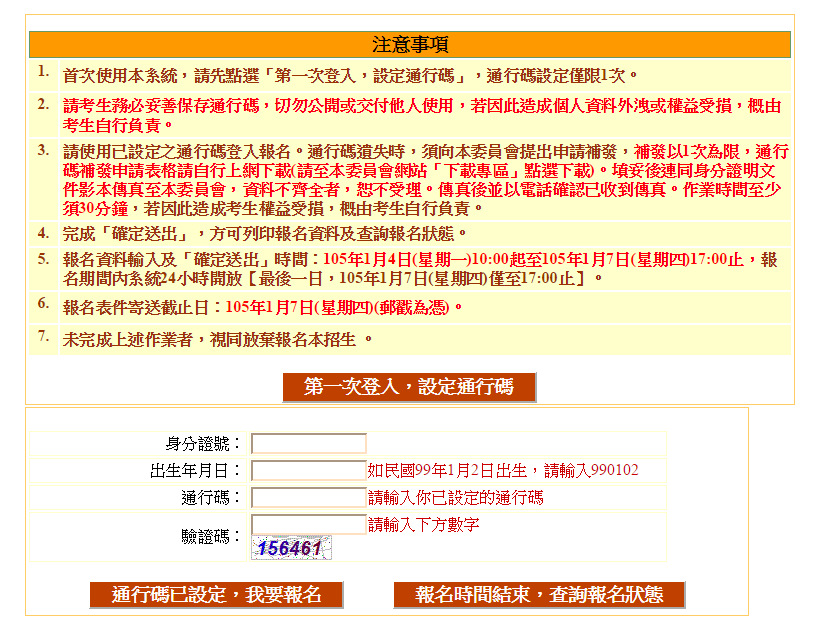 69
技優保送報名系統操作說明
技優保送報名系統-閱讀注意事項
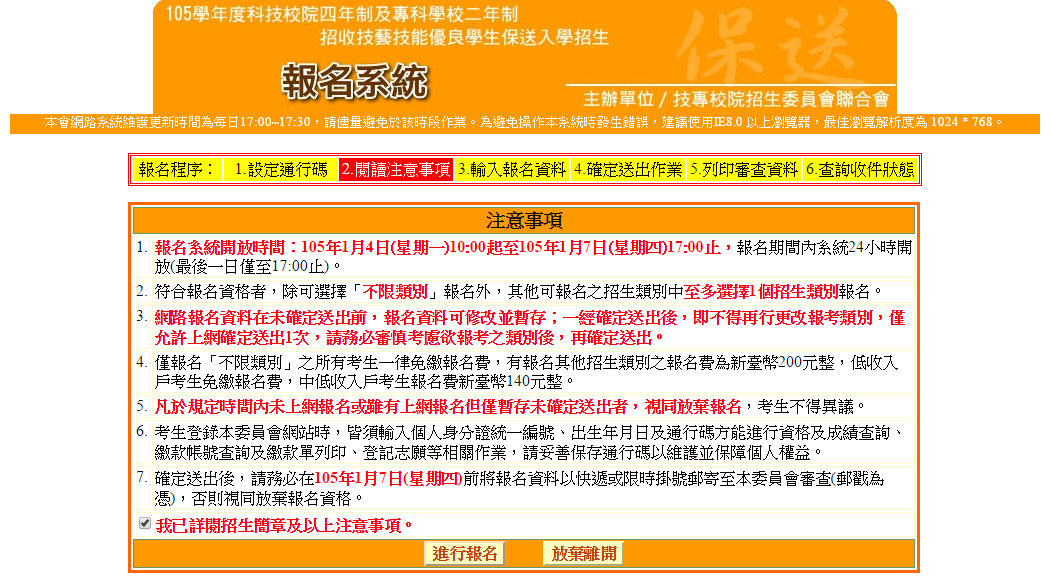 70
技優保送報名系統操作說明
考生獲獎和報名資料登錄
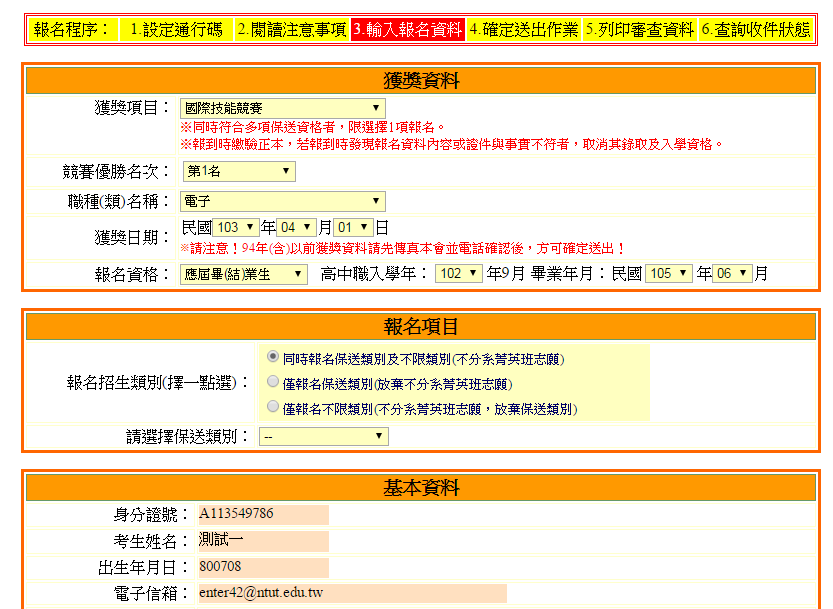 71
技優保送報名系統操作說明
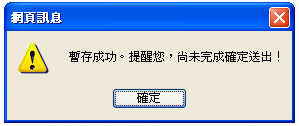 報名資料暫存
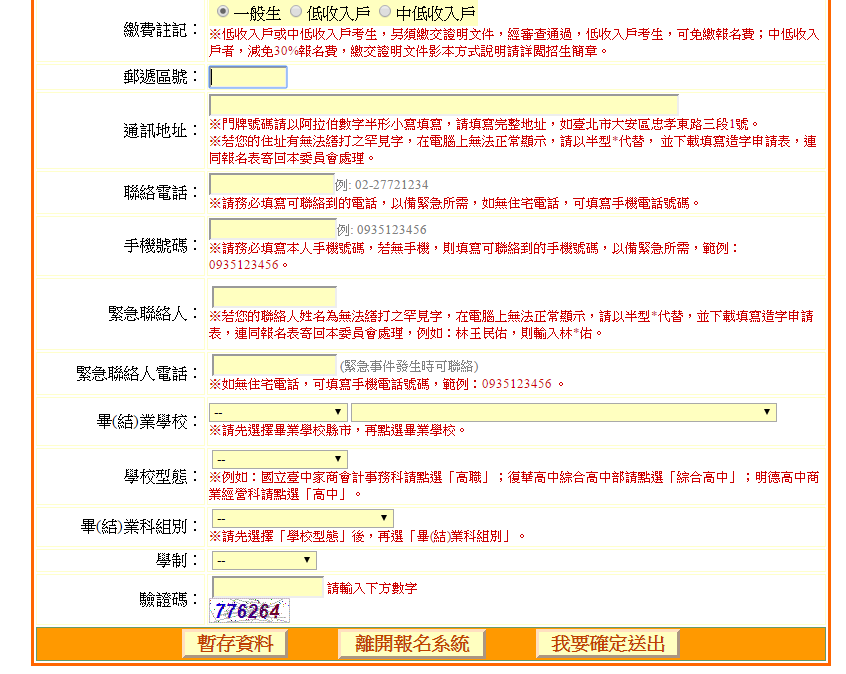 72
技優保送報名系統操作說明
報名資料確定送出
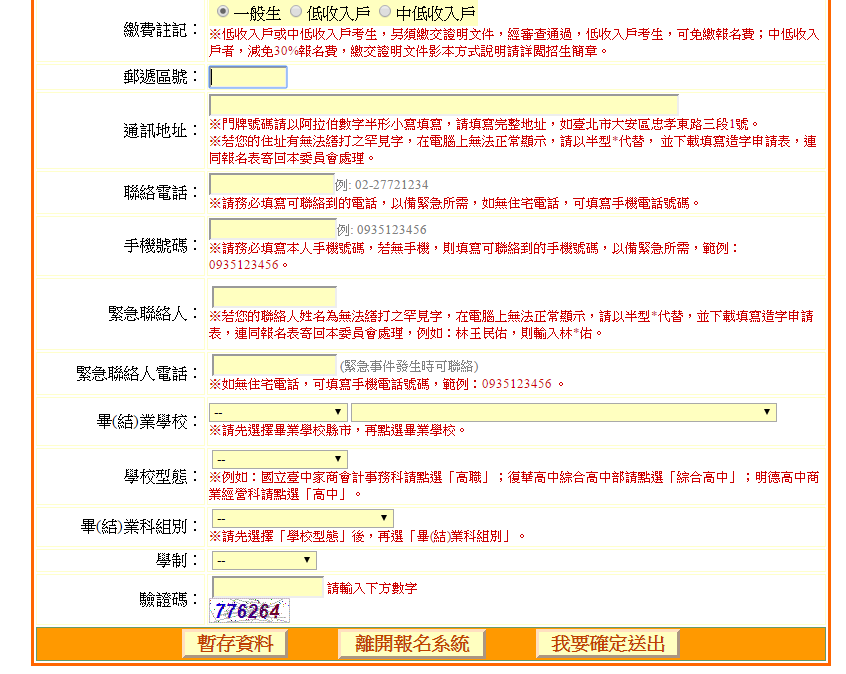 73
技優保送報名系統操作說明
技優保送報名系統-確認登錄資料進行確定送出
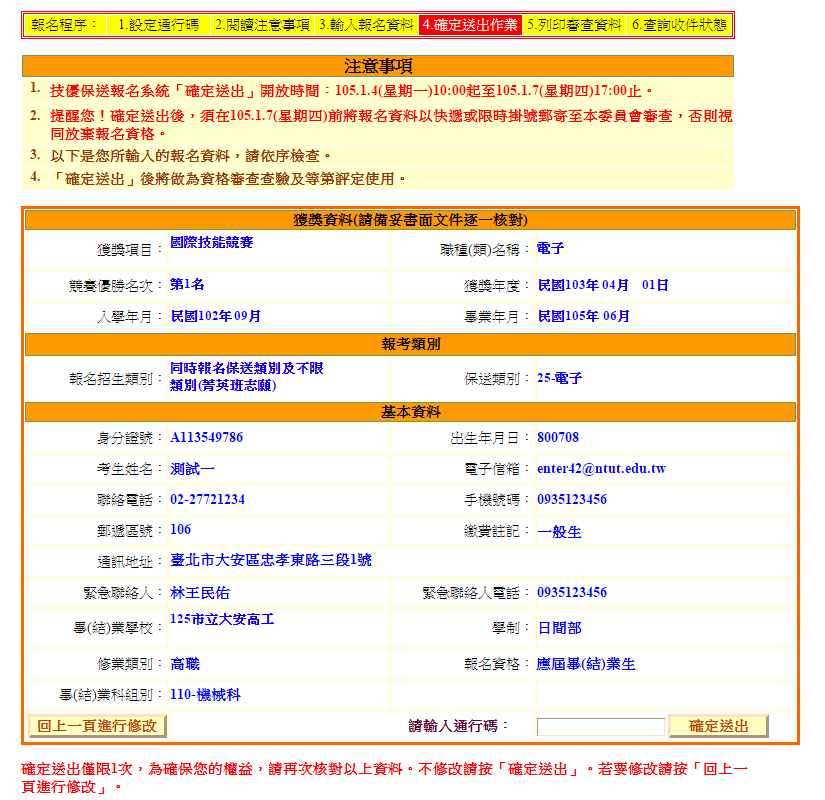 74
技優保送報名系統操作說明
確定作業完成-列印考生資料表
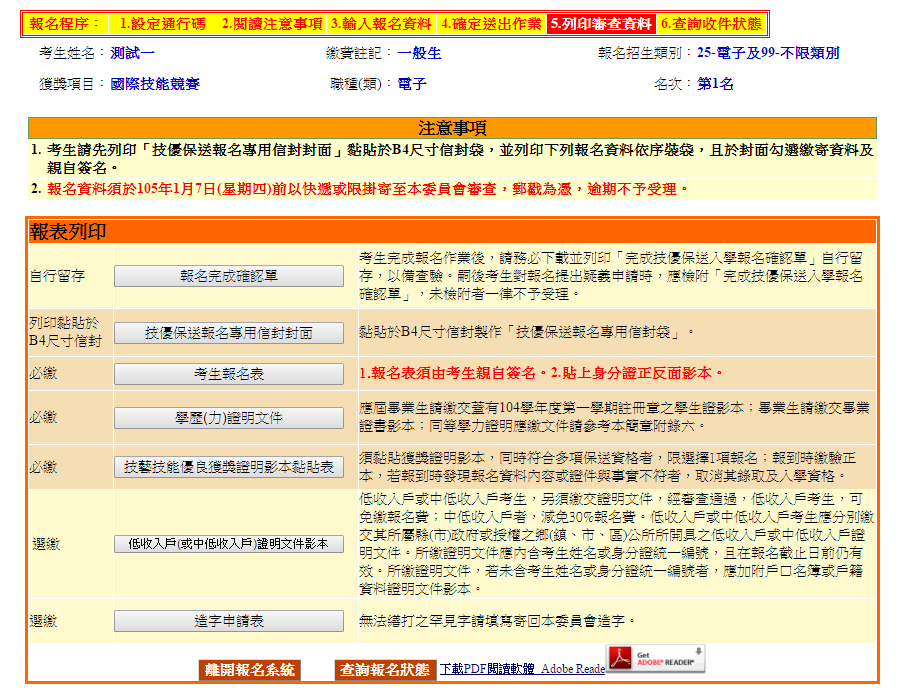 75
技優保送報名系統操作說明
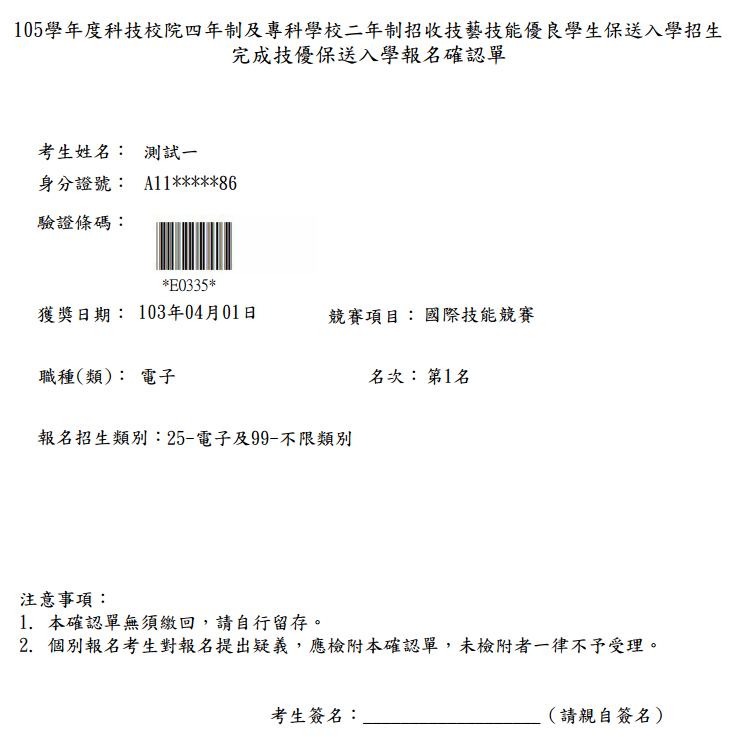 完成報名確認單(自行留存)
76
技優保送報名系統操作說明
報名專用信封封面-黏貼B4尺寸信封上
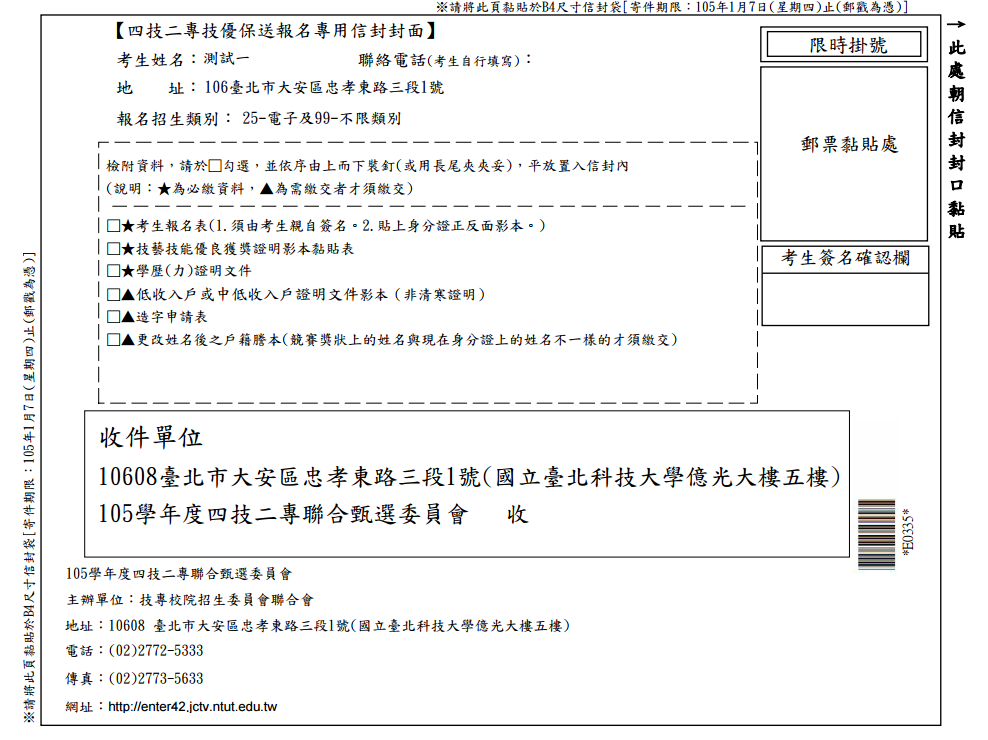 77
技優保送報名系統操作說明
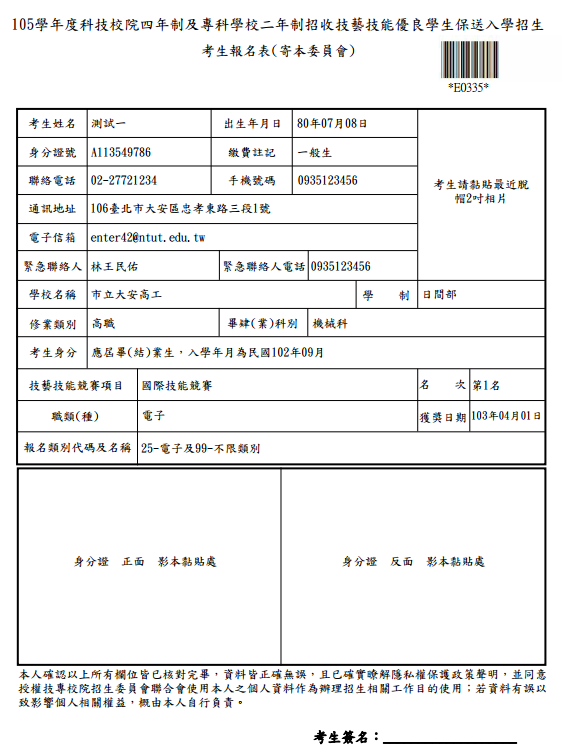 考生報名表
黏上相片、身分證正、反面影本
考生簽名
78
技優保送報名系統操作說明
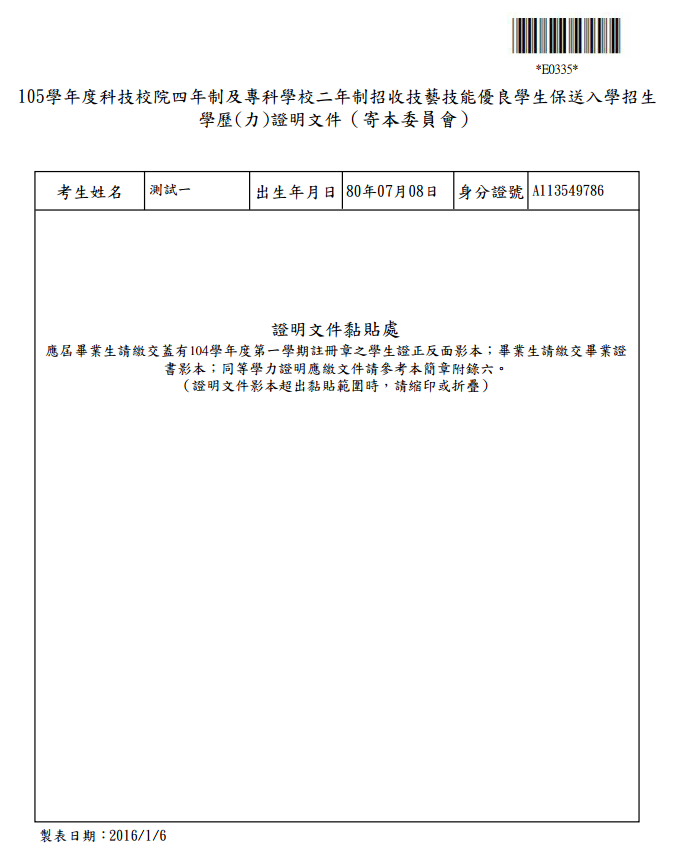 學歷(力)證明文件
79
技優保送報名系統操作說明
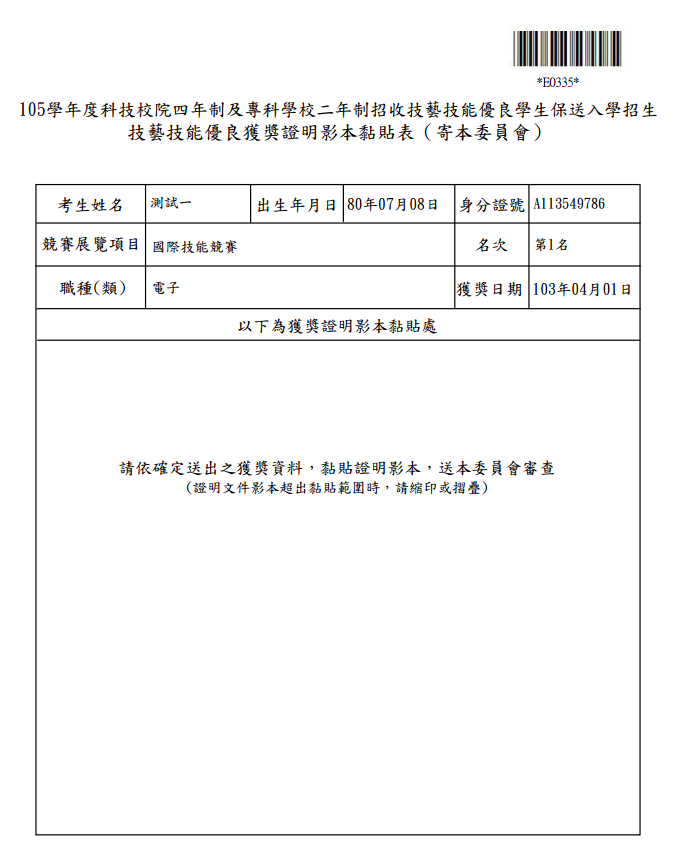 獲獎證明黏貼表
-貼上獲獎證明影本
80
技優保送報名系統操作說明
繳寄報名資料，並上網查詢報名狀態
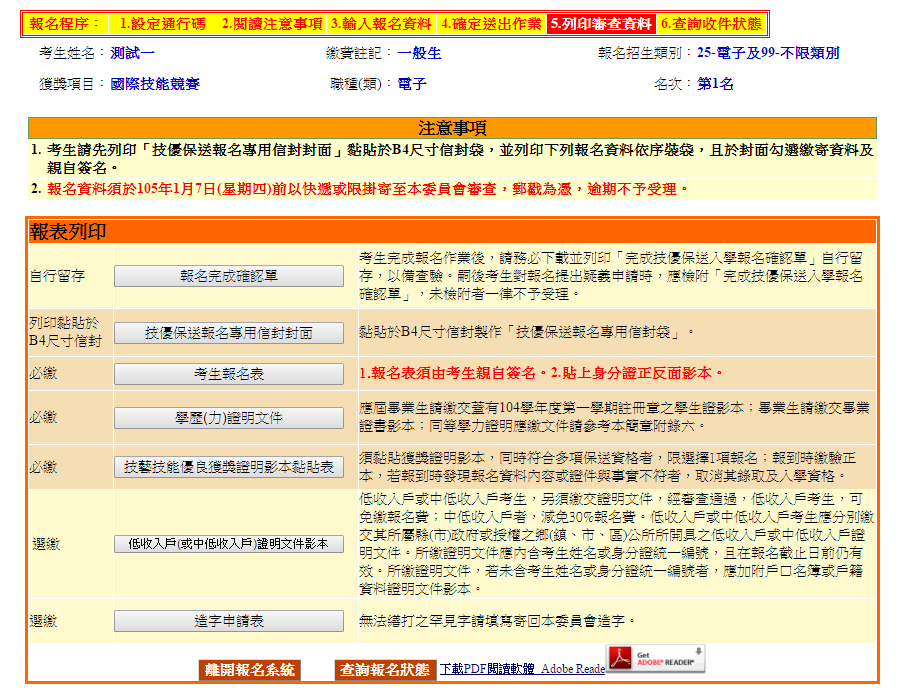 81
技優保送報名系統操作說明
查詢報名狀態
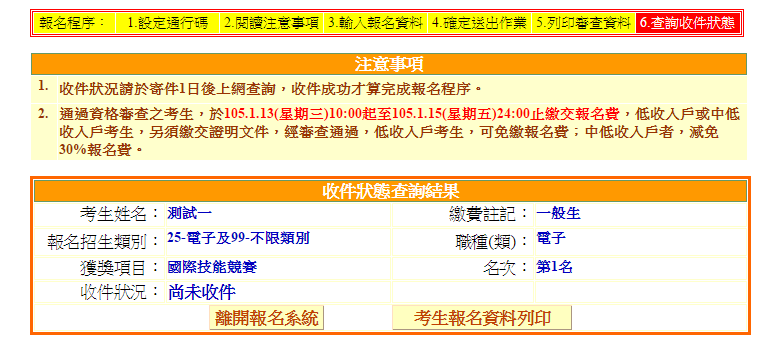 82
技優保送繳款帳號查詢及繳款單列印
繳款帳號查詢及繳款單列印-通過資格審查考生
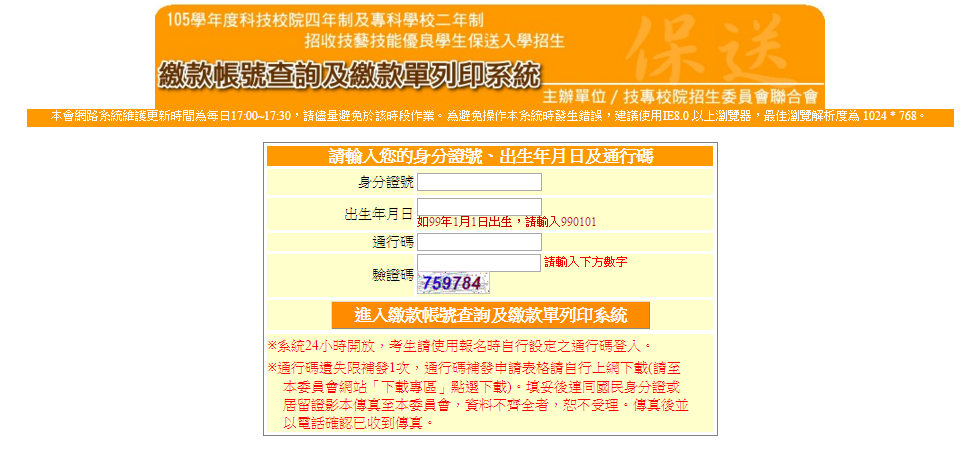 83
技優保送繳款帳號查詢及繳款單列印
繳款帳號查詢及繳款單列印-下載臺灣銀行繳費單
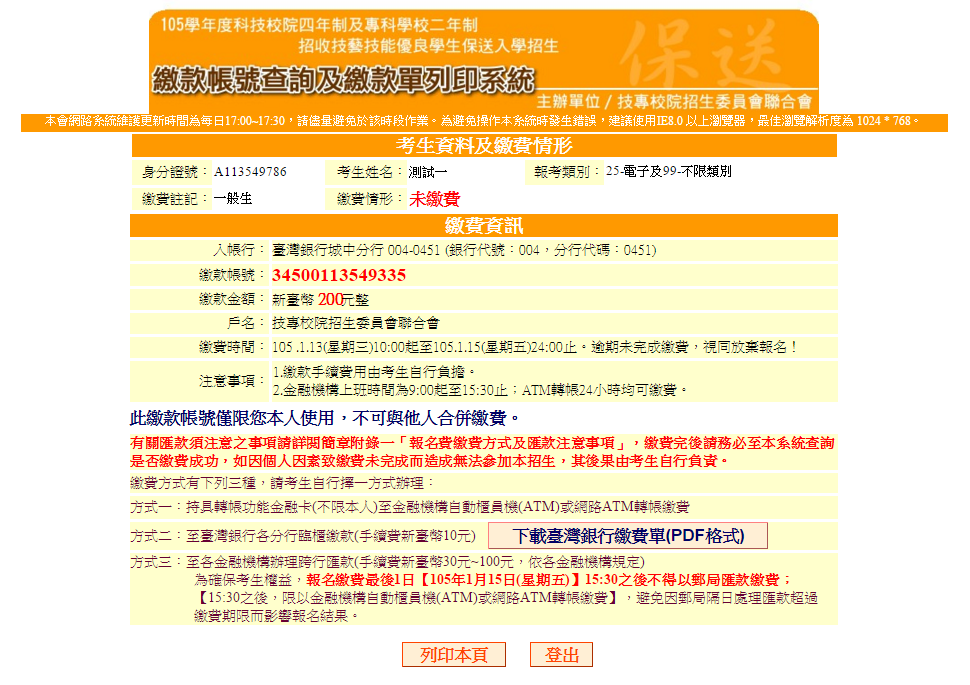 84
技優保送繳款帳號查詢及繳款單列印
繳款帳號查詢及繳款單列印-繳費單
繳款帳號每人皆不同
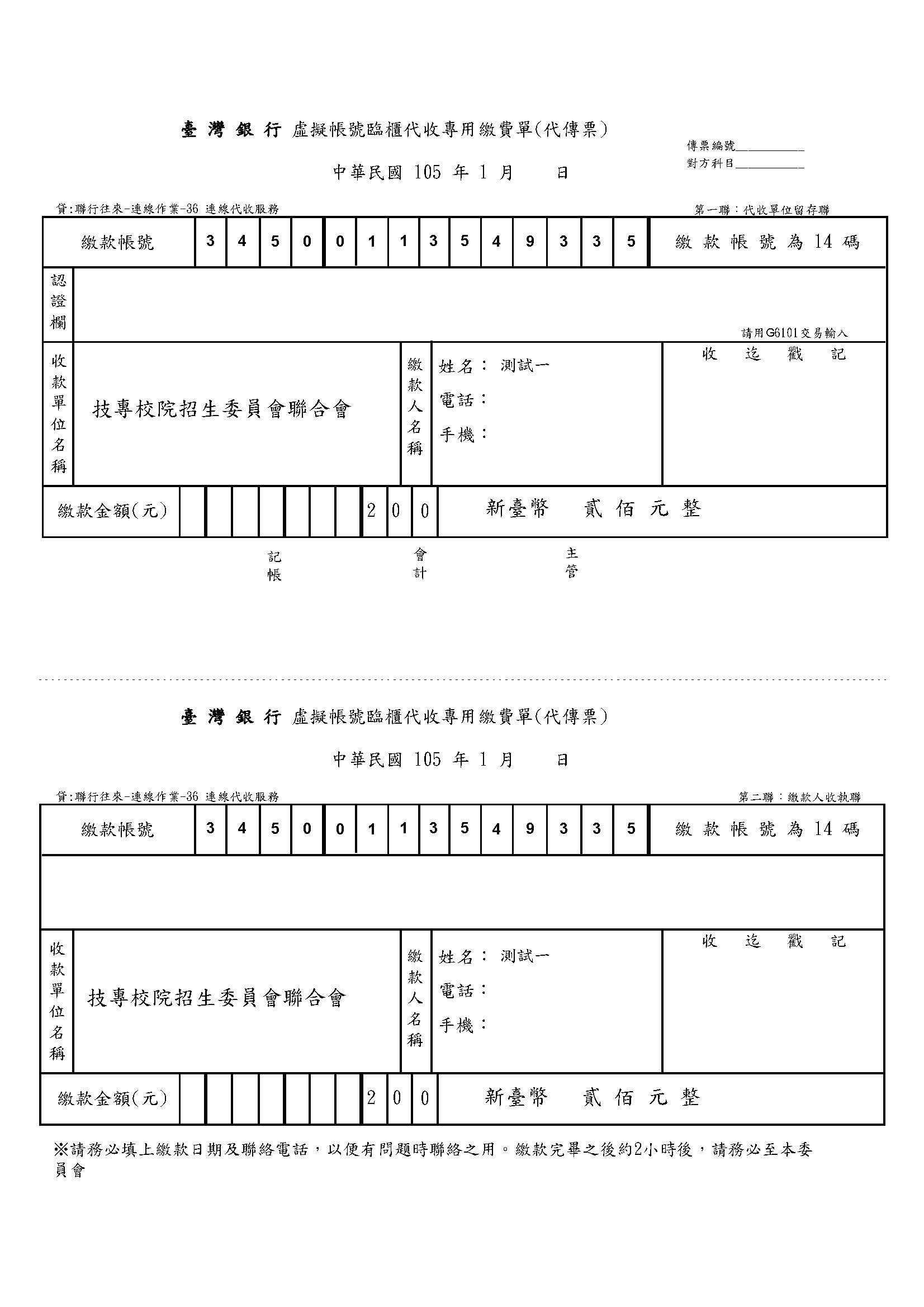 報名費200元，審核通過之中低收入戶考生報名費140元
僅報名「不限類別」及審核通過之低收入戶考生免繳報名費
85
技優保送繳款帳號查詢及繳款單列印
查詢繳費情形-繳費2小時後，上網查詢是否繳費成功
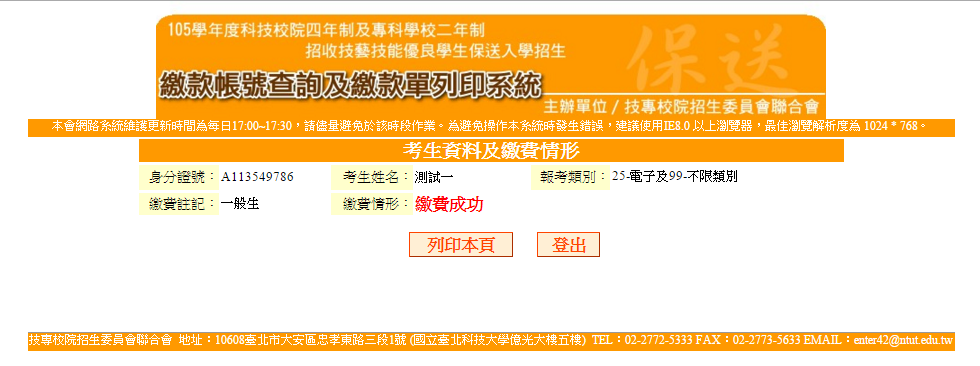 86
技優保送考生網路登記志願序系統操作說明
技優保送登記志願序系統
限考生
本人使用
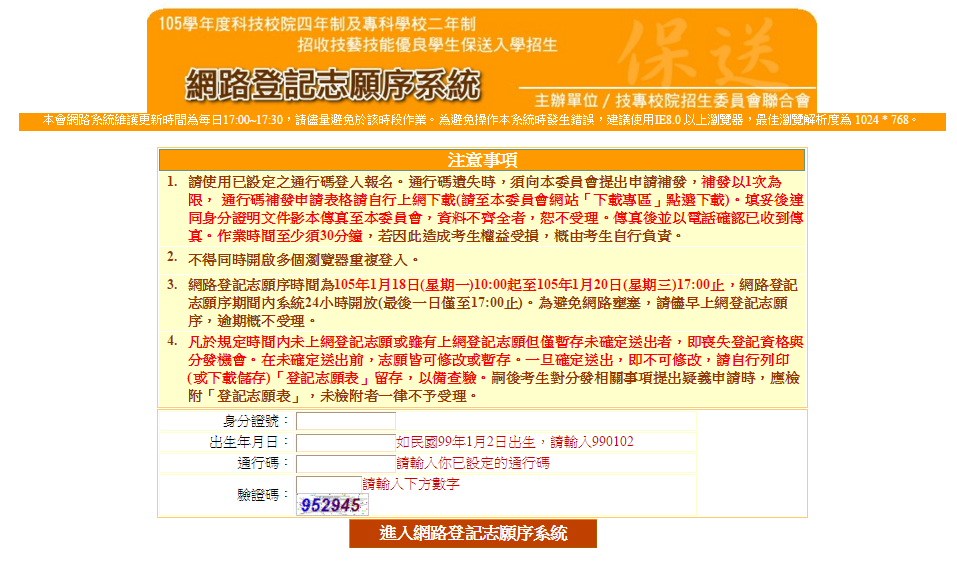 87
技優保送考生網路登記志願序系統操作說明
注意事項-請確認「考生姓名」、「報名招生類別」、「排名」是否正確
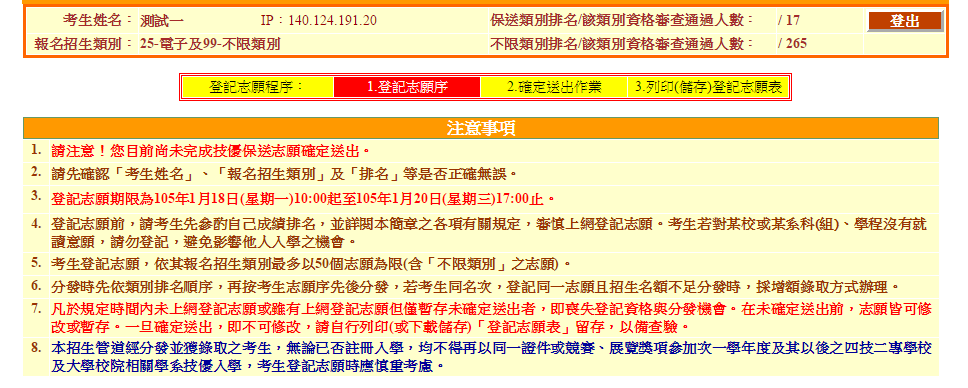 88
技優保送考生網路登記志願序系統操作說明
登記志願-選取加入志願或刪除志願
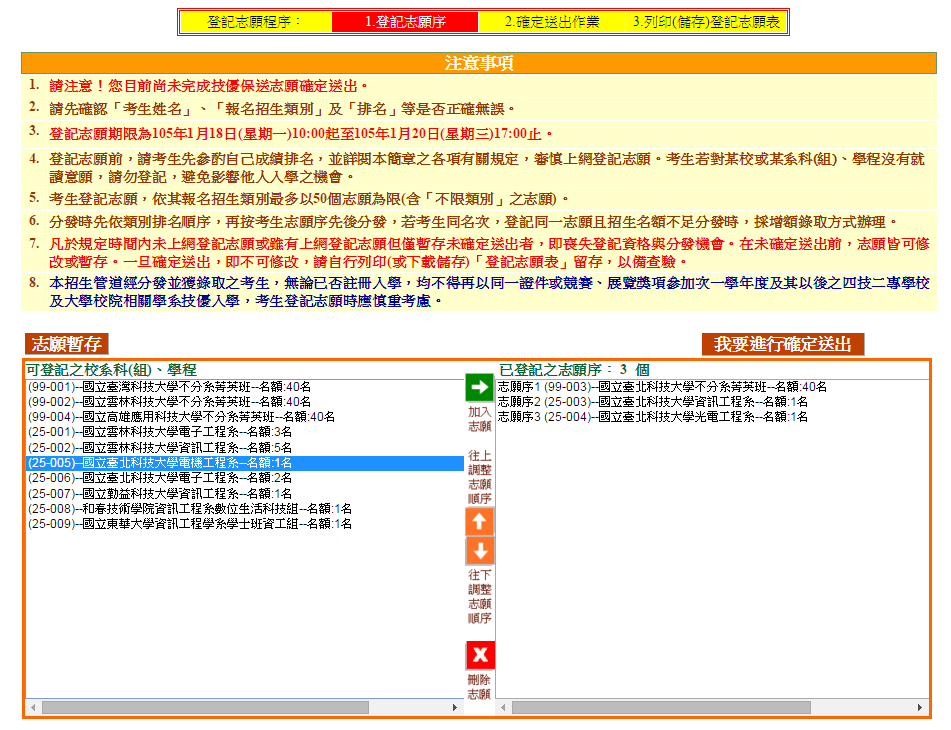 89
技優保送考生網路登記志願序系統操作說明
登記志願-調整志願順序
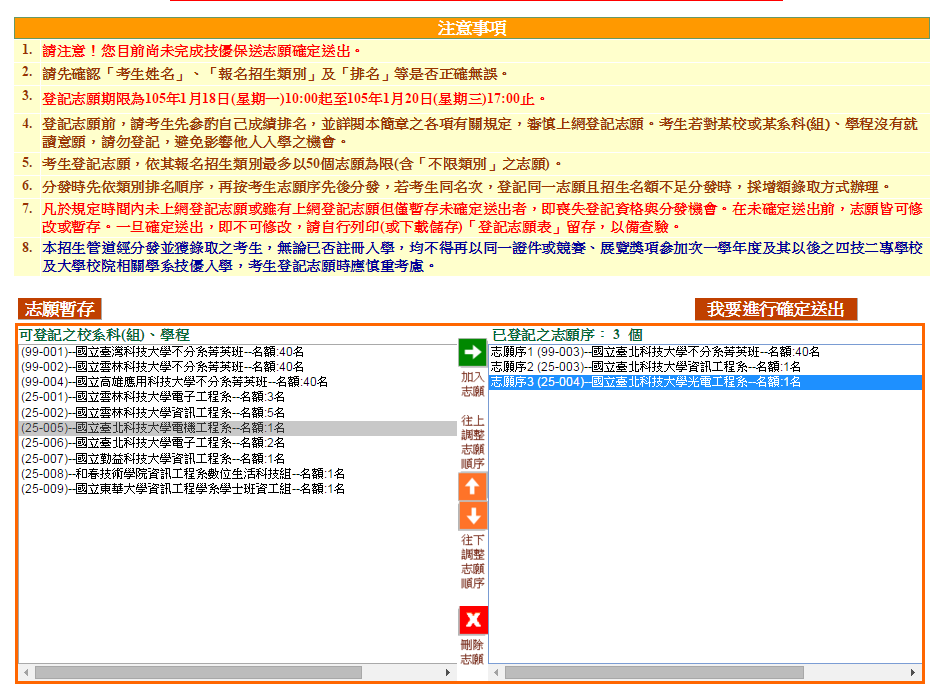 90
技優保送考生網路登記志願序系統操作說明
暫存志願序
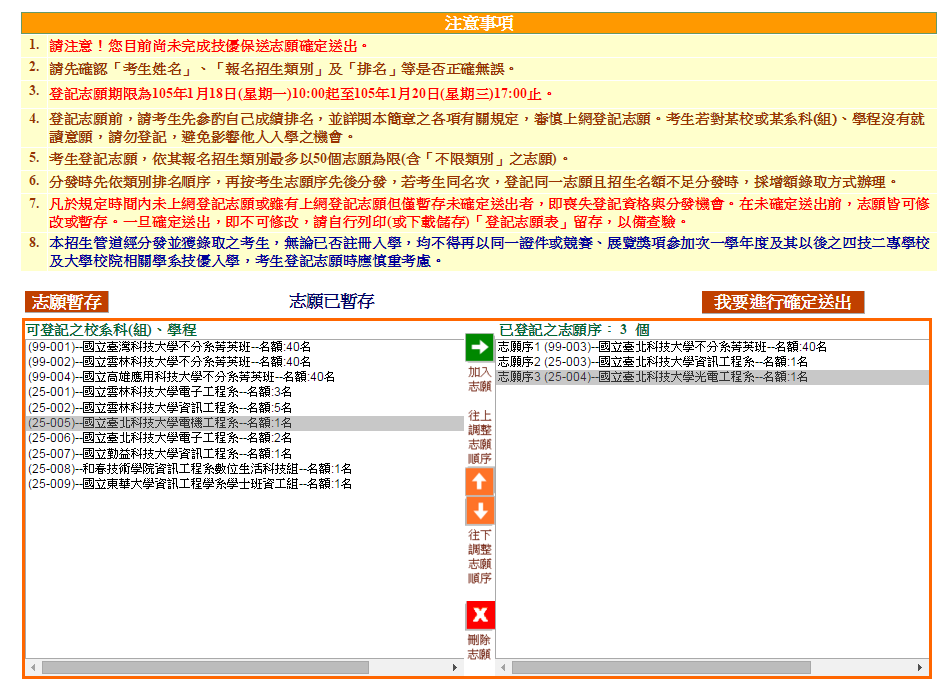 91
技優保送考生網路登記志願序系統操作說明
我要進行確定送出
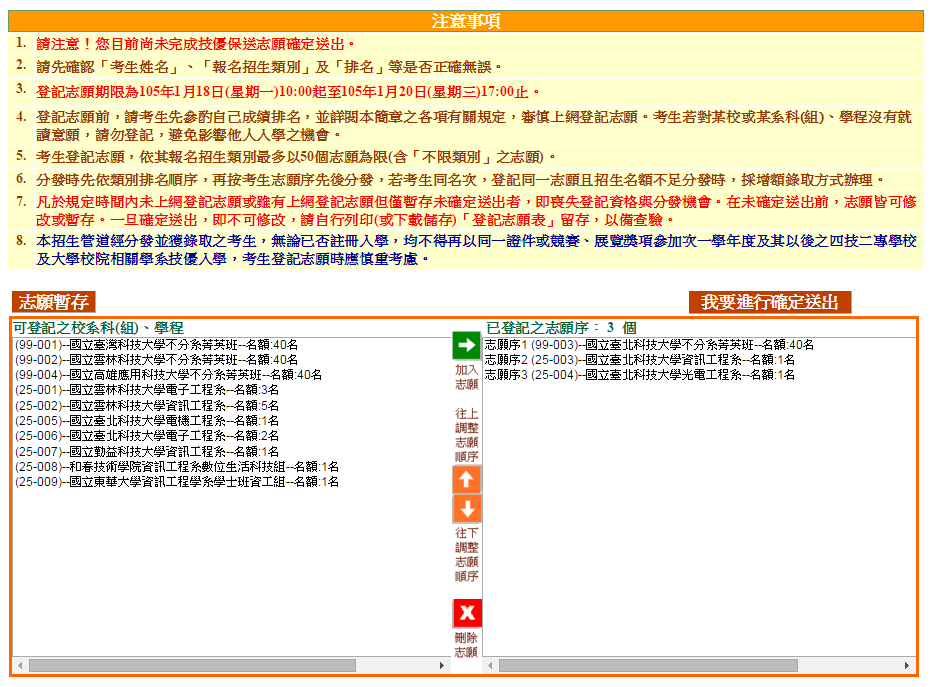 92
技優保送考生網路登記志願序系統操作說明
進行確定送出登記志願序
（網路登記志願僅限1次，一旦確定送出，即不可修改）
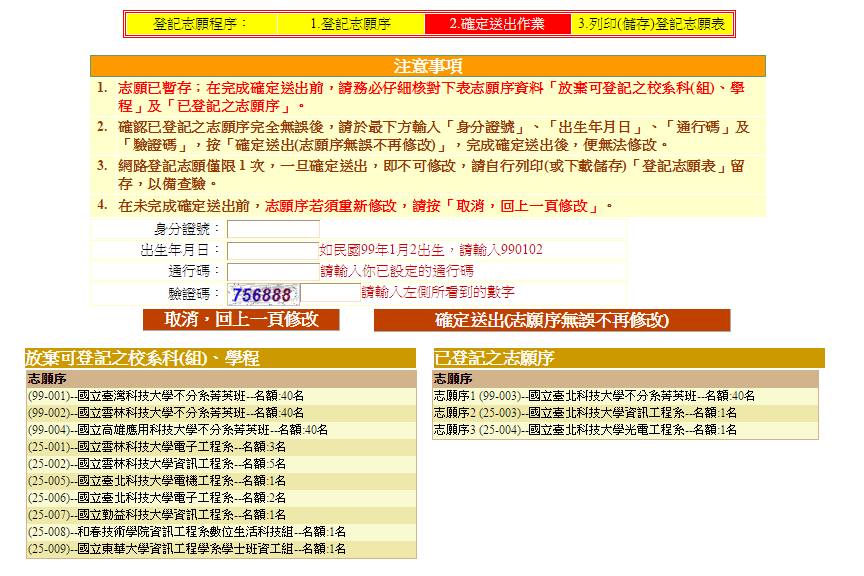 93
技優保送考生網路登記志願序系統操作說明
完成志願確定送出(列印或下載儲存登記志願表)
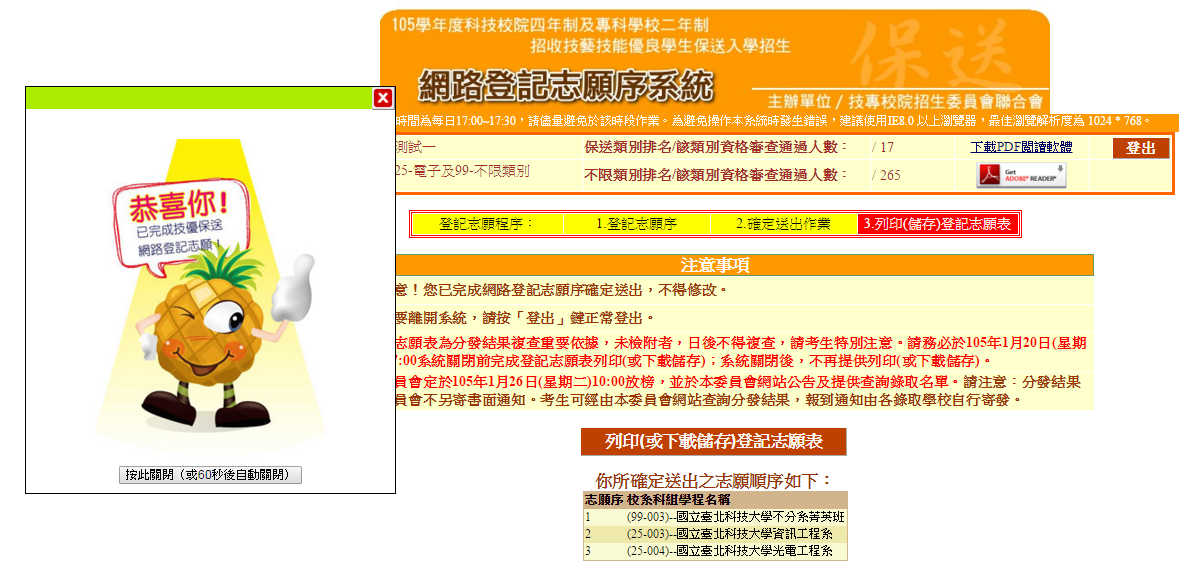 出現鳳梨寶寶圖樣或「您已完成網路登記志願序確定送出，不得修改」字樣，即表示已完成志願序確定送出。
94
技優保送考生網路登記志願序系統操作說明
登記志願表(自行留存)
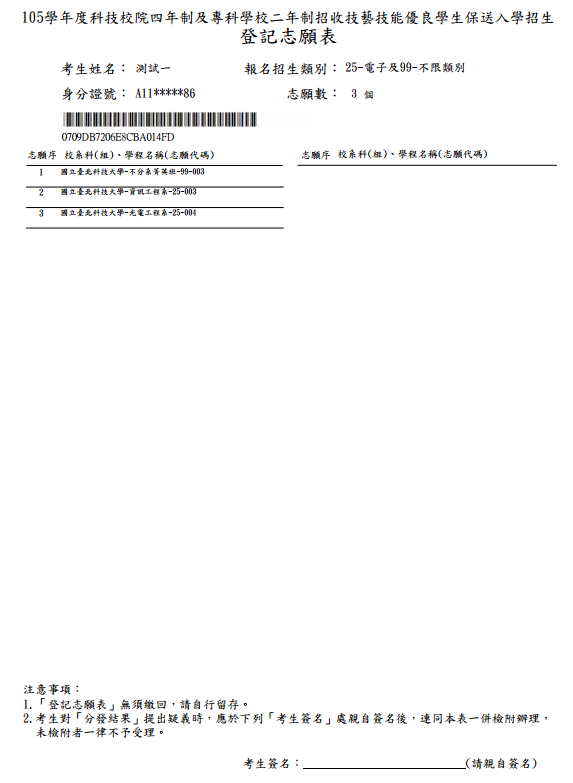 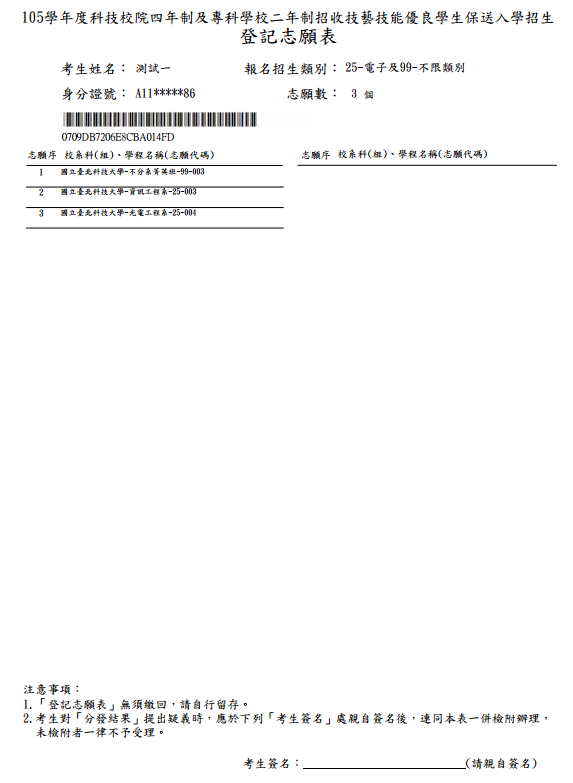 95
肆、意見交流
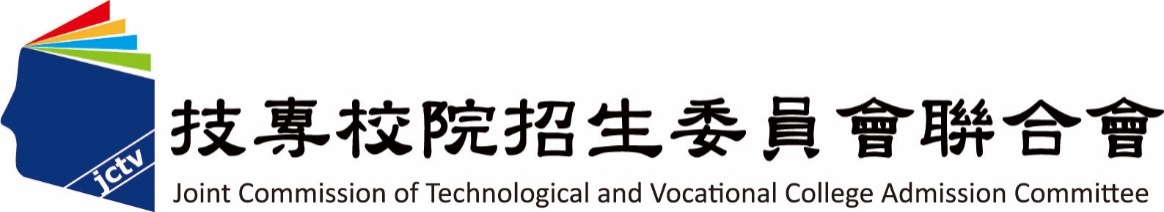 電話：02-2772-5333(代表號)
傳真：02-2773-8881　02-2773-5633
02-2773-1655　02-2773-1722
聯合會網址：http://www.jctv.ntut.edu.tw
電子郵件信箱：jctvweb@ntut.edu.tw
四技二專聯合甄選(甄選入學、技優入學)
網址：http://enter42.jctv.ntut.edu.tw/
信箱：enter42@ntut.edu.tw
96